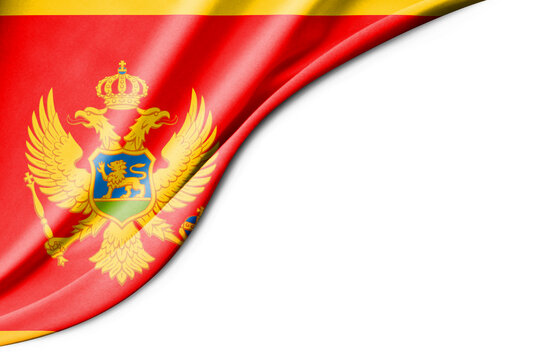 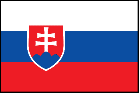 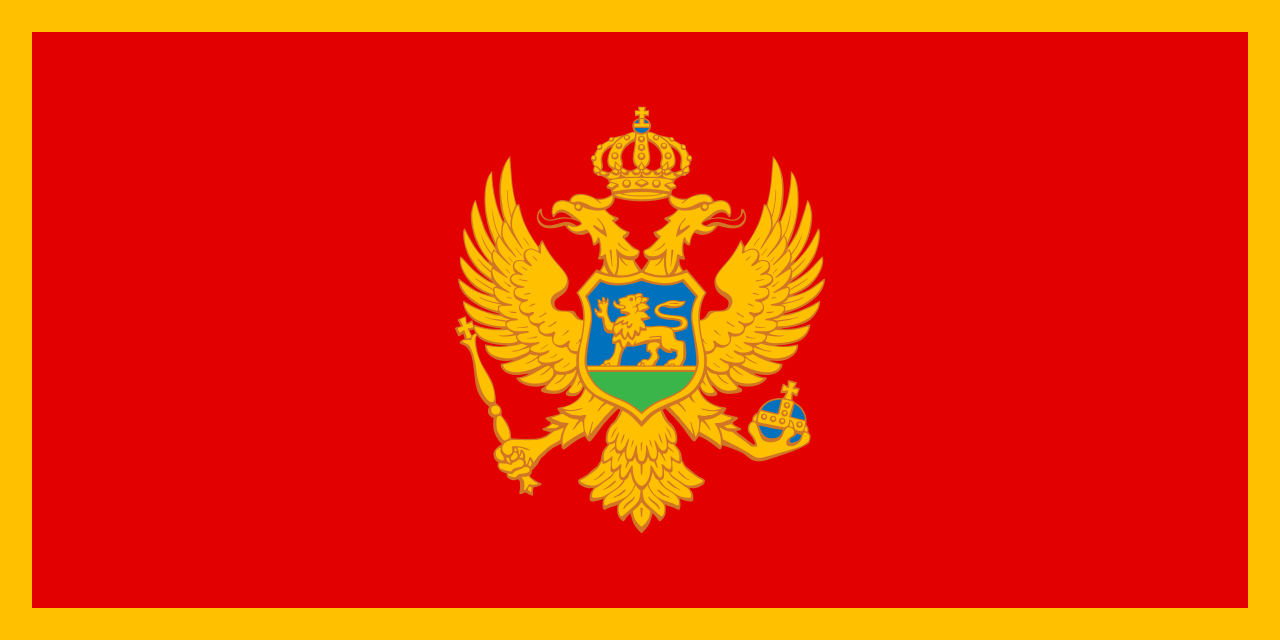 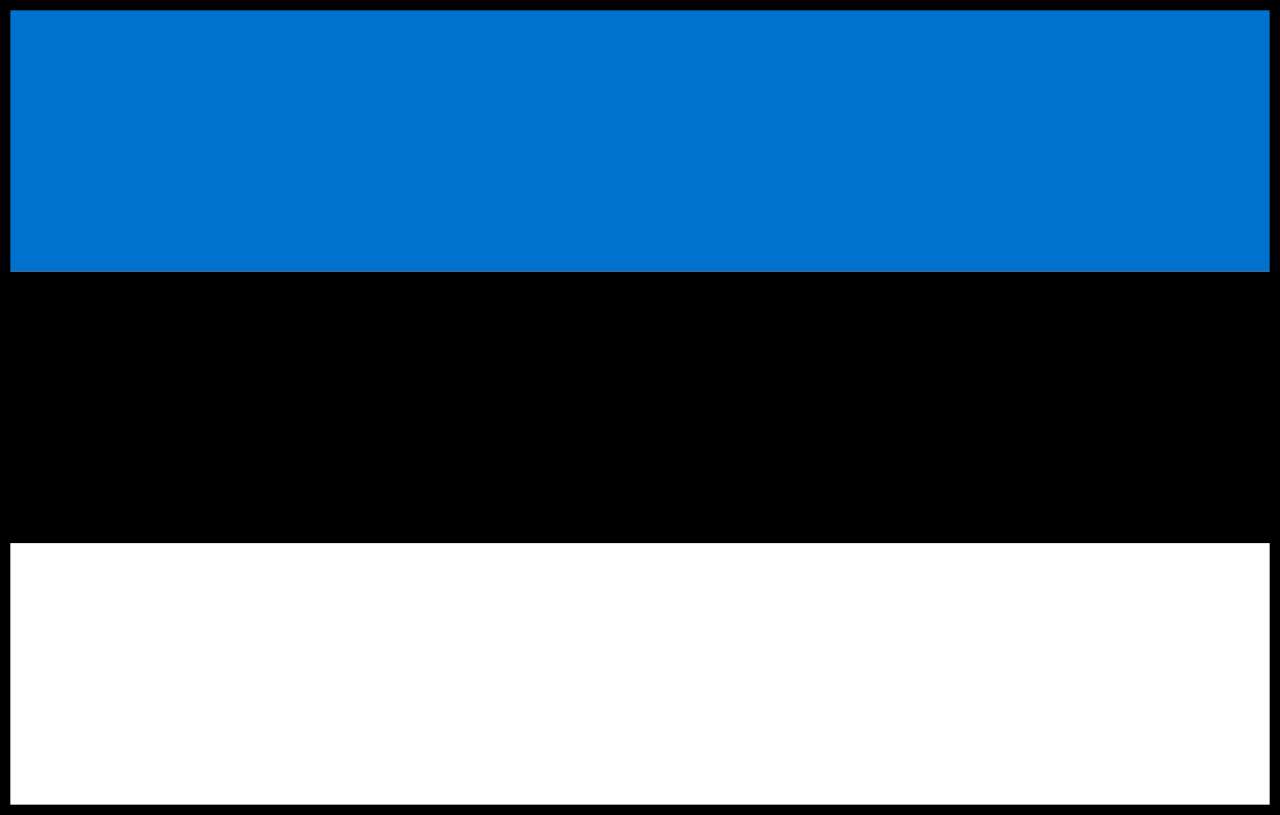 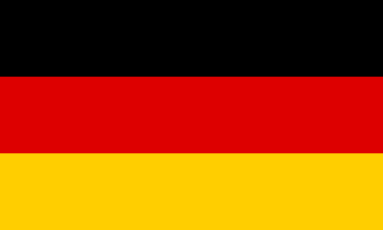 EU helps to strengthen the capacity of EAM
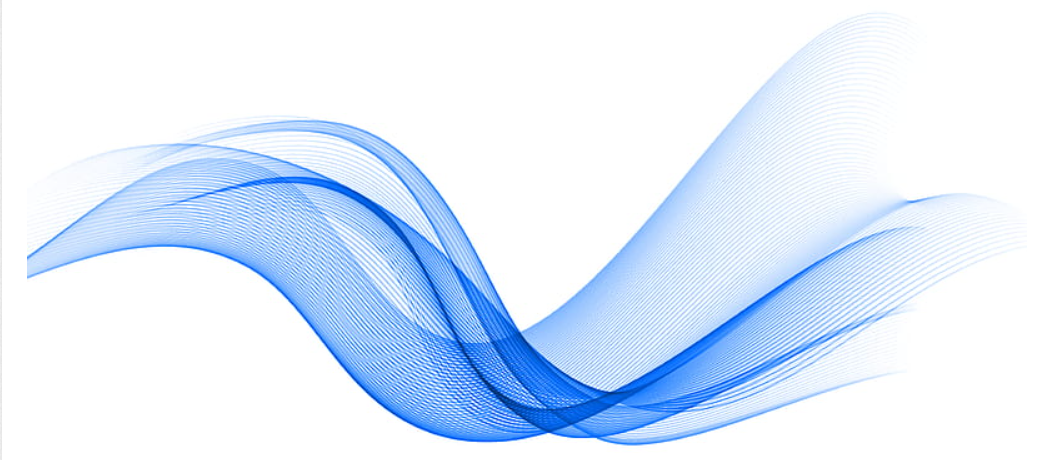 Brief presentation of the EU funded TW project

Slavomír Šťastný
 Resident Twinning Advisor
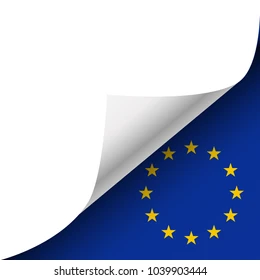 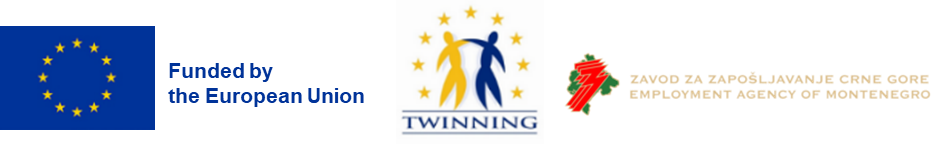 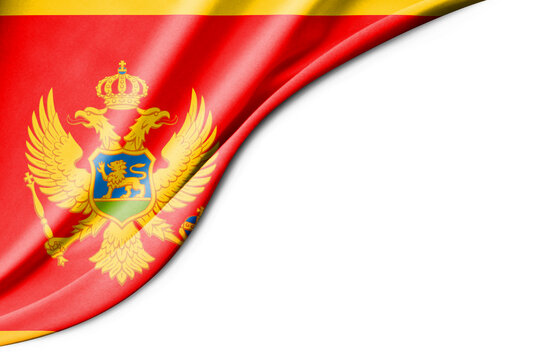 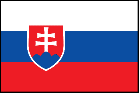 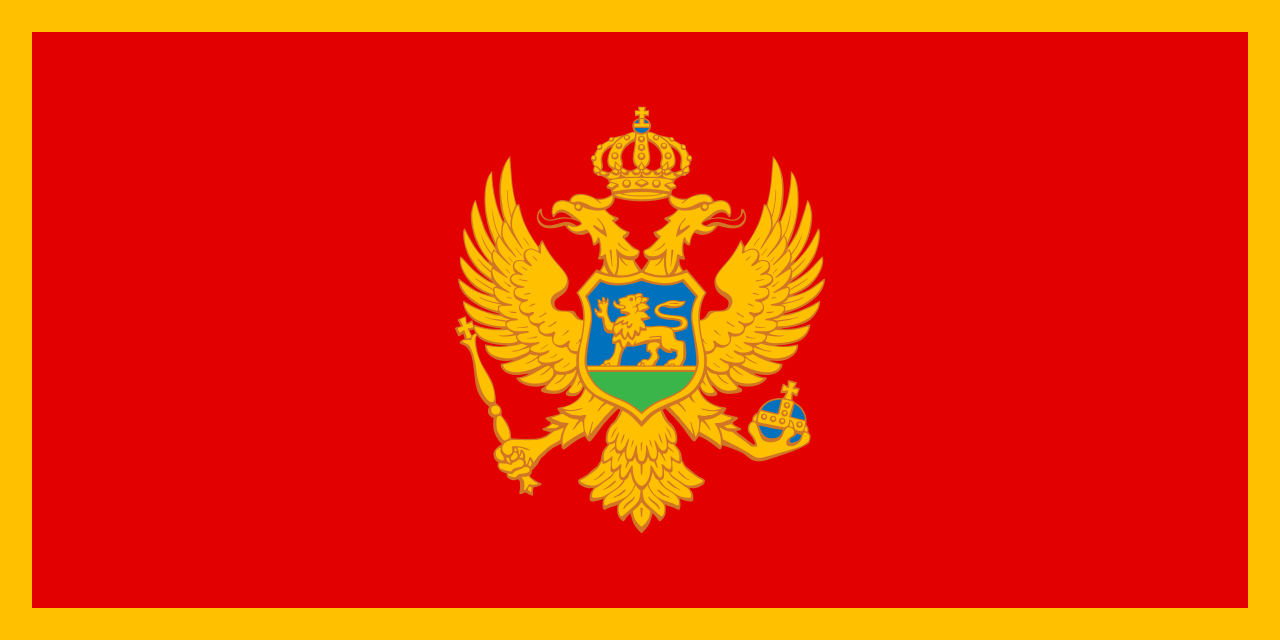 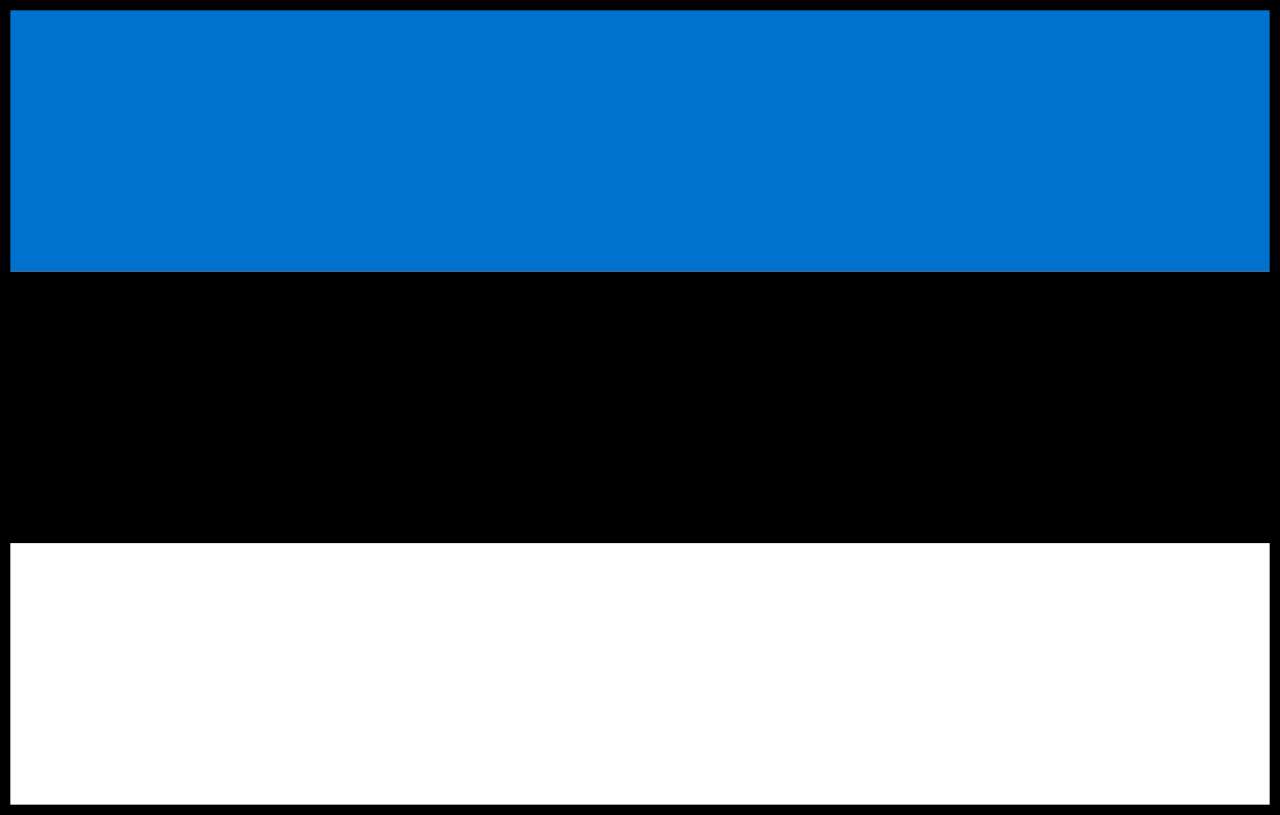 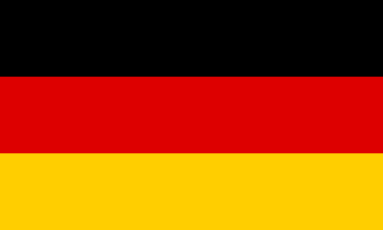 General Project Overview
Funded by the European Union
EU funded budget: EUR 823,529.41

Implementation Period
21 months from 1 April 2023 to 1 January 2025

Beneficiary Administrations
Employment Agency of Montenegro (Main Beneficiary)
Ministry of Labour and Social Welfare
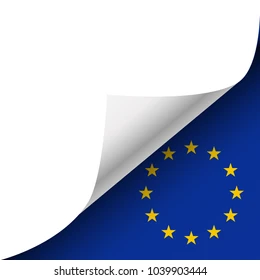 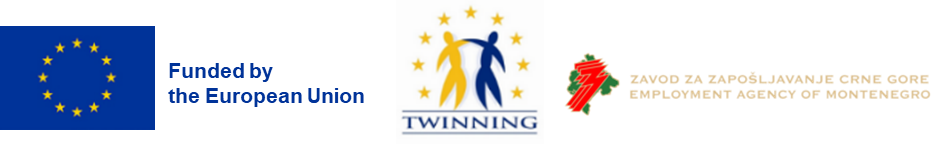 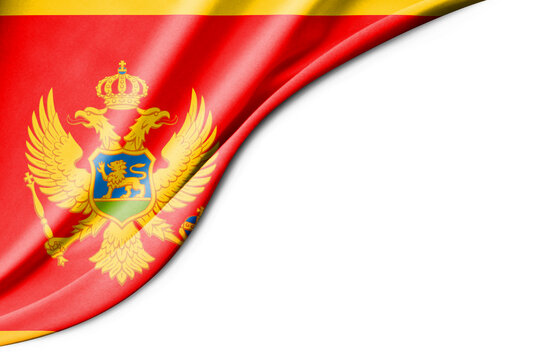 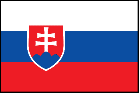 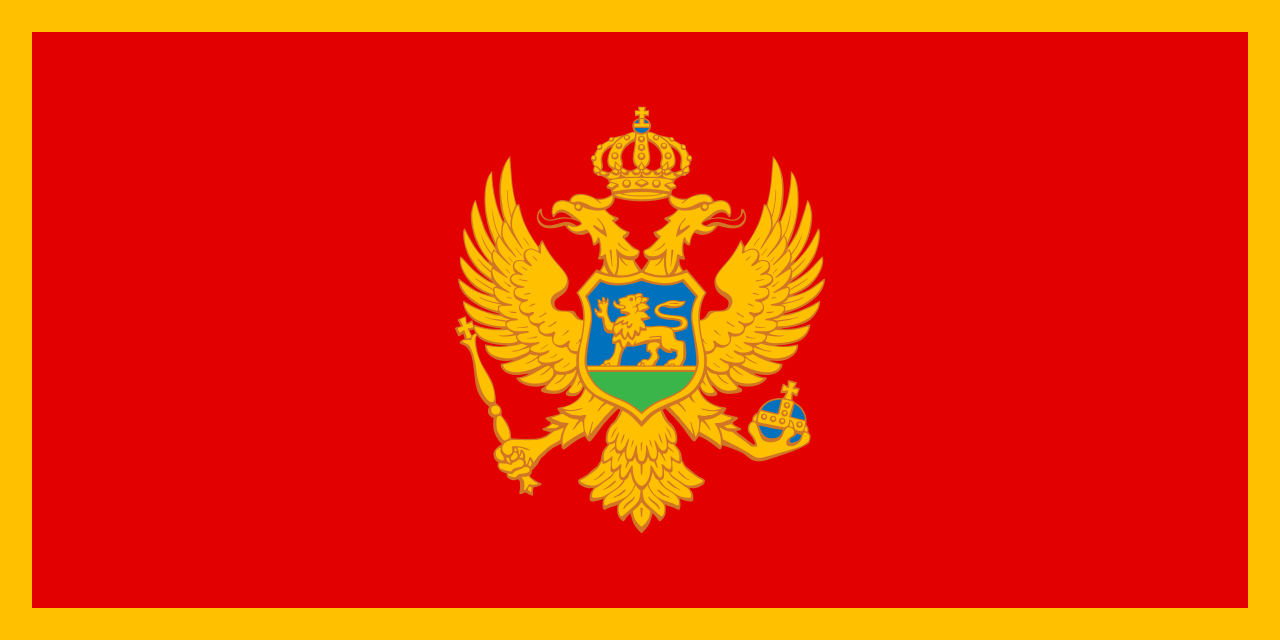 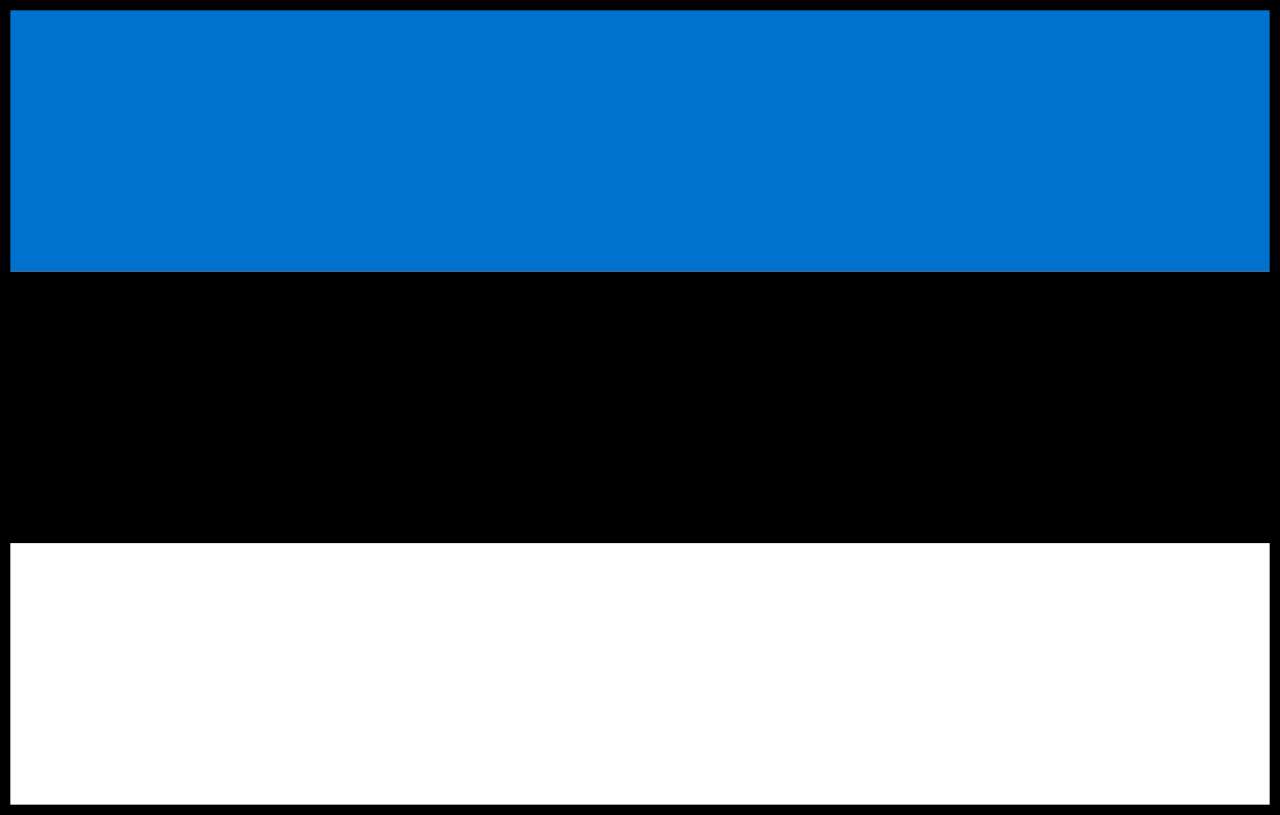 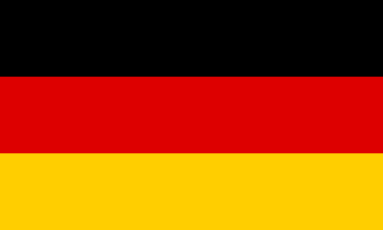 General Project Overview
Consortium of Member States Partners

Lead Member State Partners
     
       SLOVAKIA

Slovak National Twinning Platform: Regional Development Agency Pezinok-Senec
Ministry of Labour, Social Affiars and Family 
of Slovak Republic
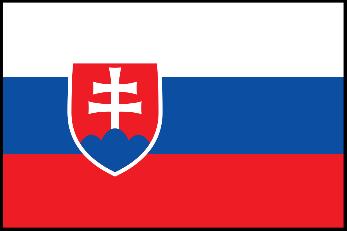 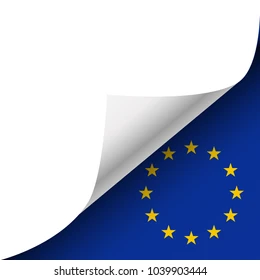 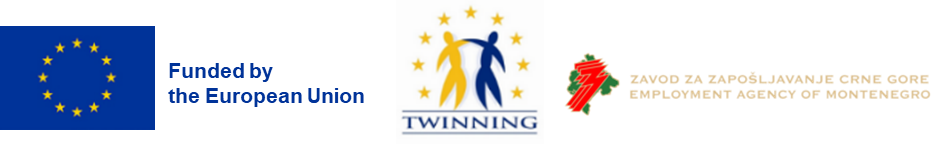 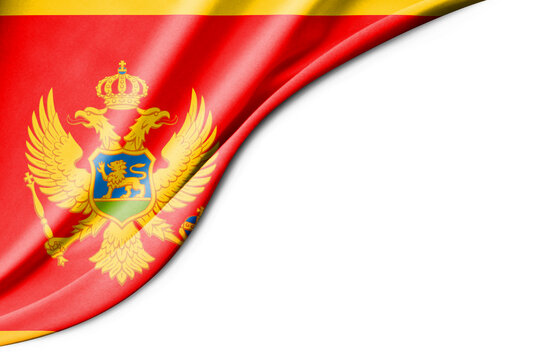 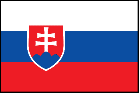 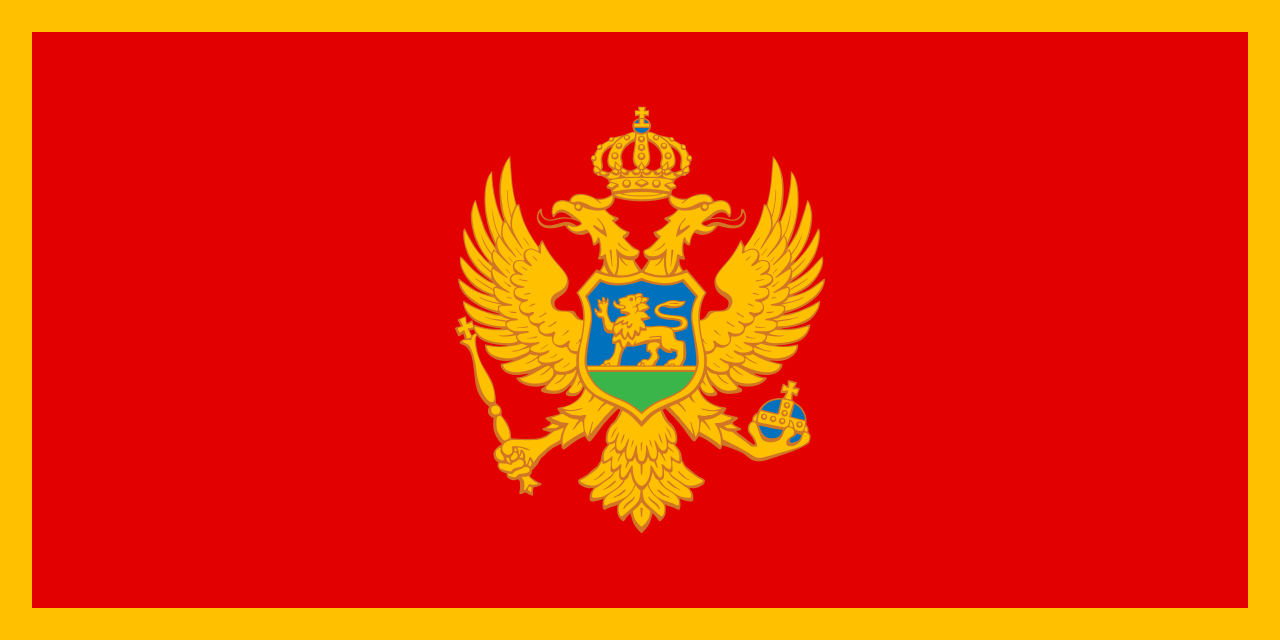 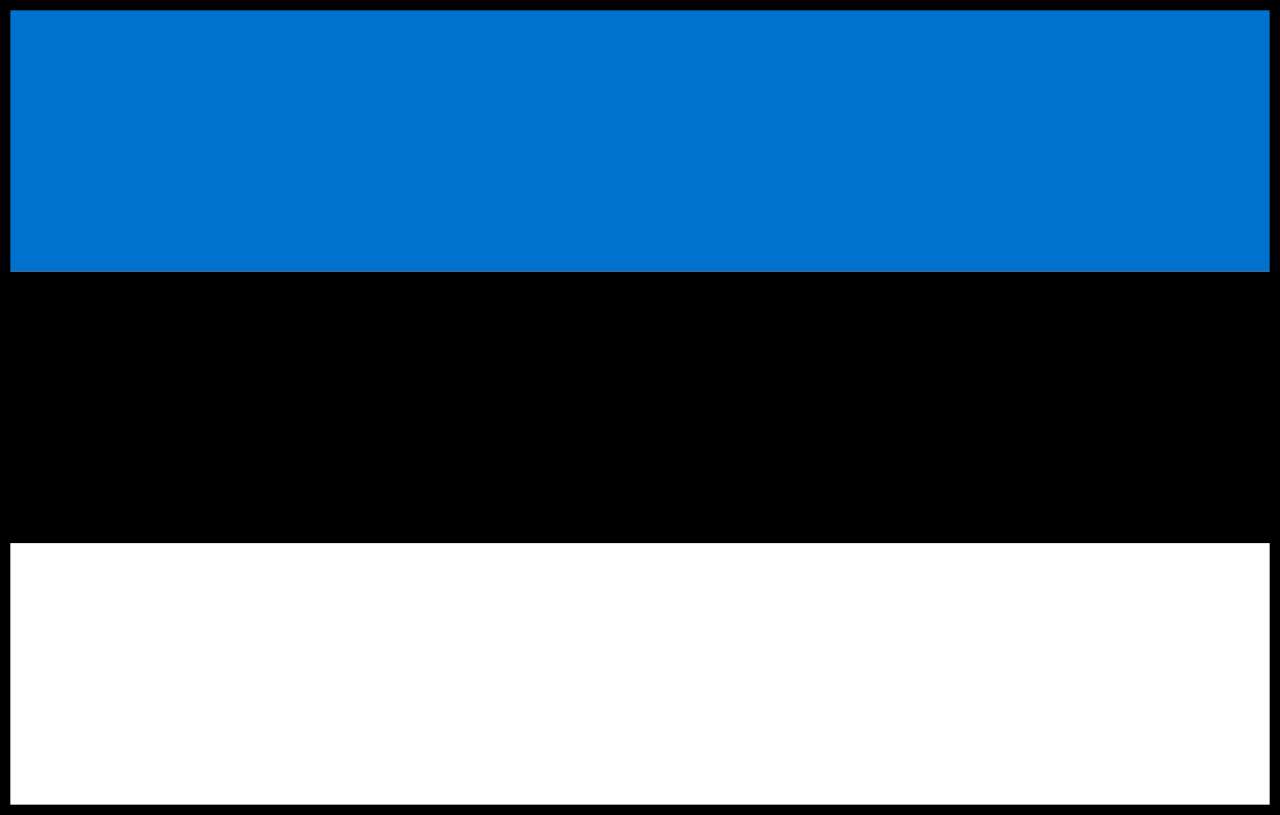 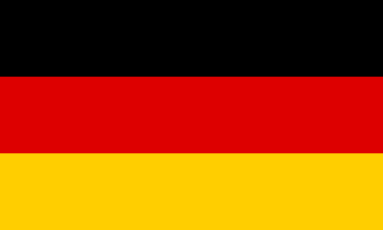 General Project Overview
Consortium of Member States Partners

Junior Member States Partners
     
       GERMANY

Federal Ministry of Labour and Social Affairs
Federal Employment Agency
Federal Ministry of Economic Affairs and Climate Action
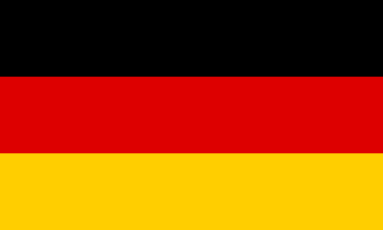 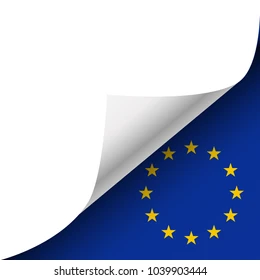 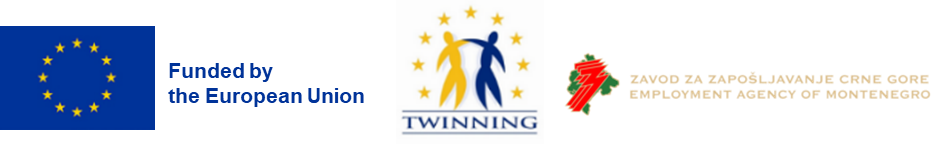 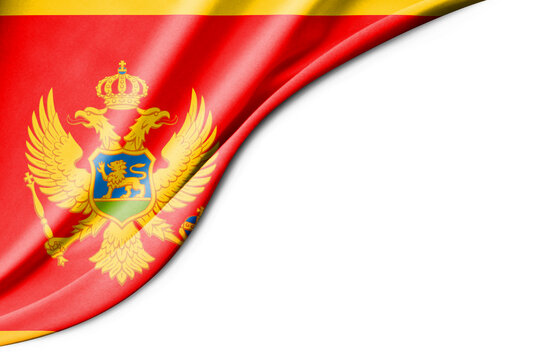 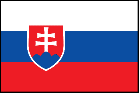 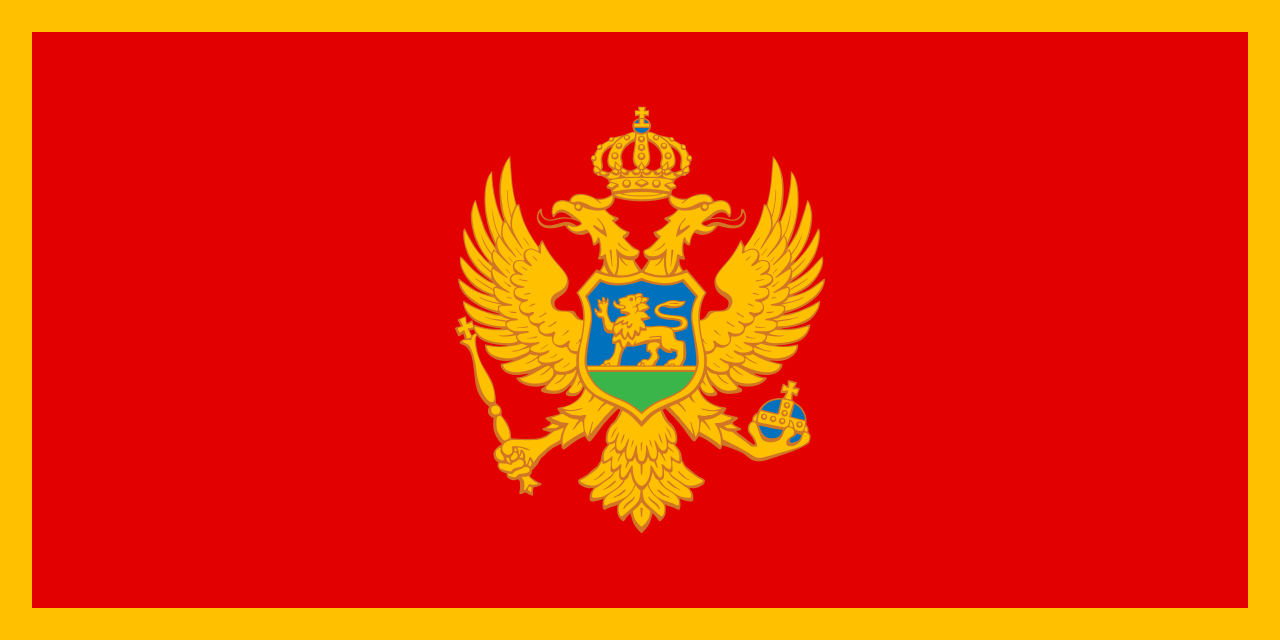 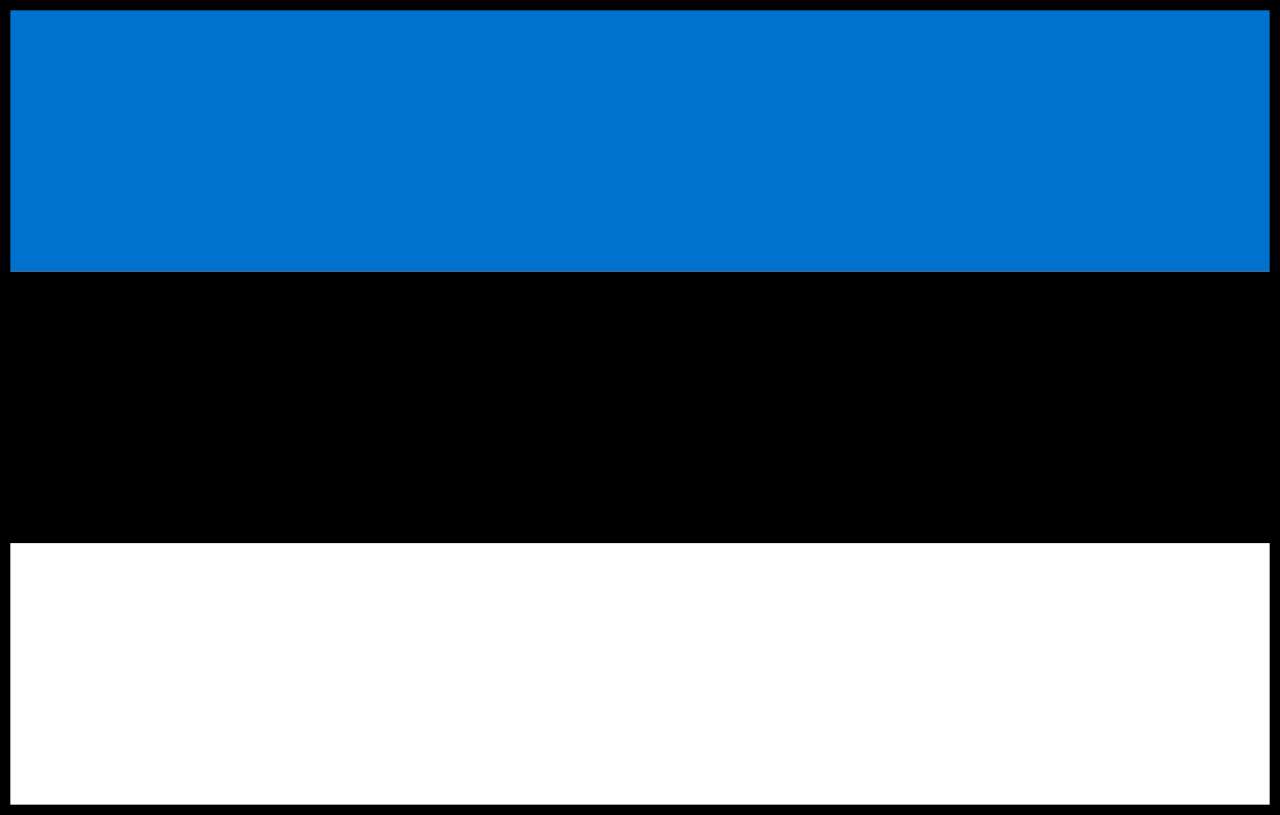 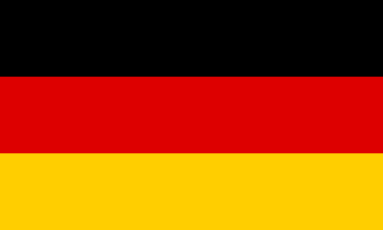 General Project Overview
Consortium of Member States Partners

Junior Member States Partners
     
       ESTONIA

Ministry of Economic Affairs and Communications of Republic of Estonia
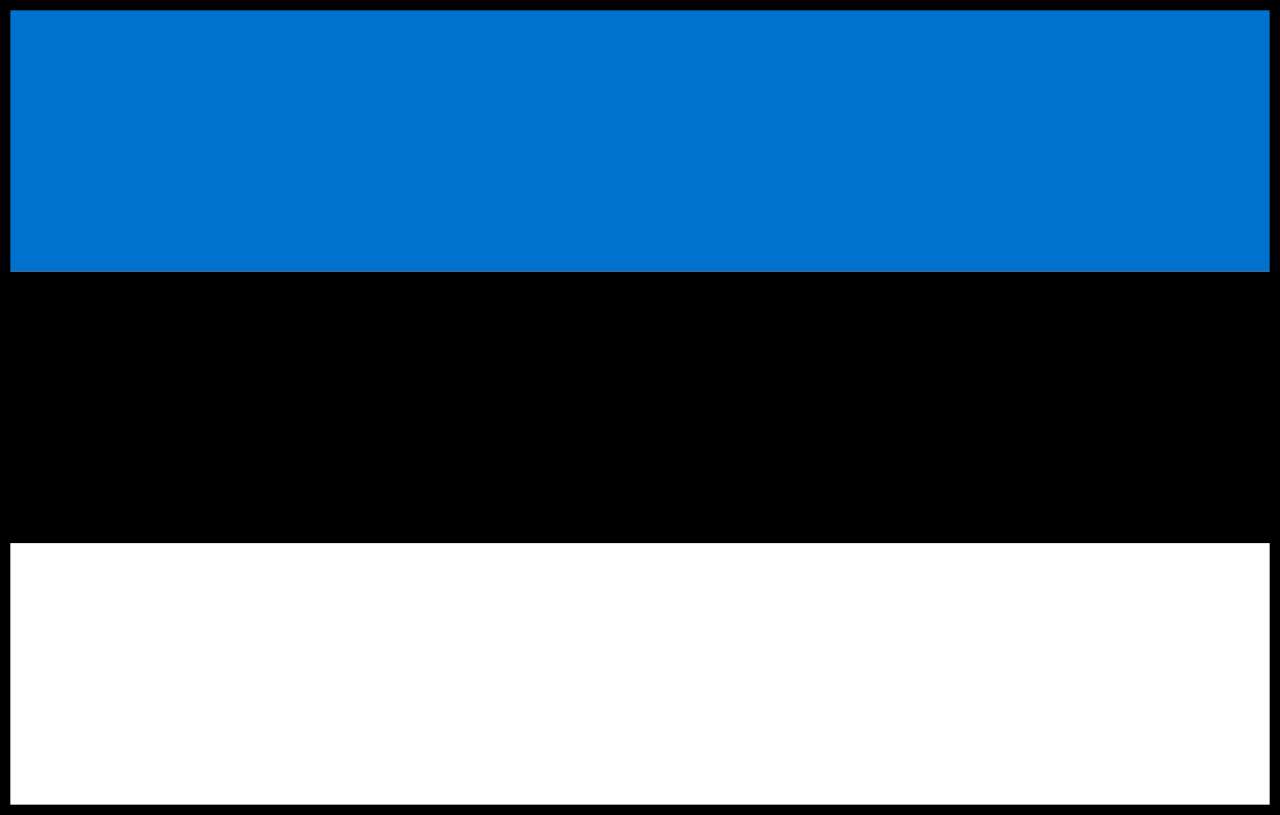 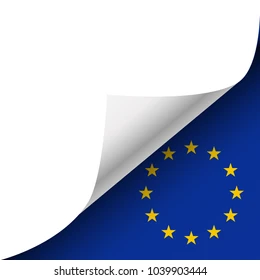 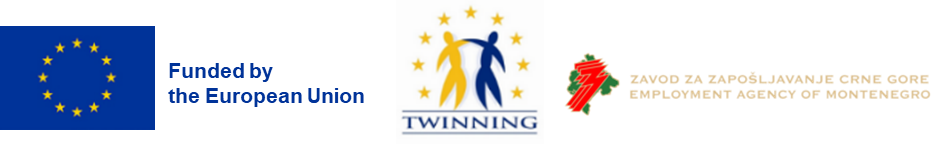 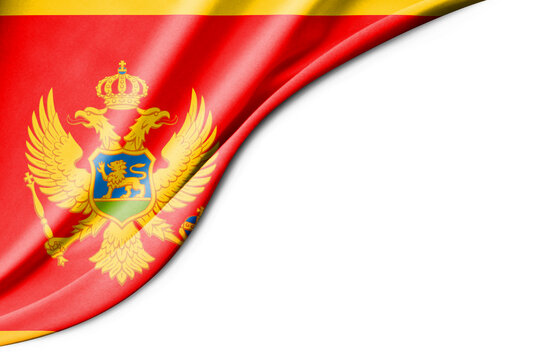 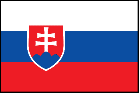 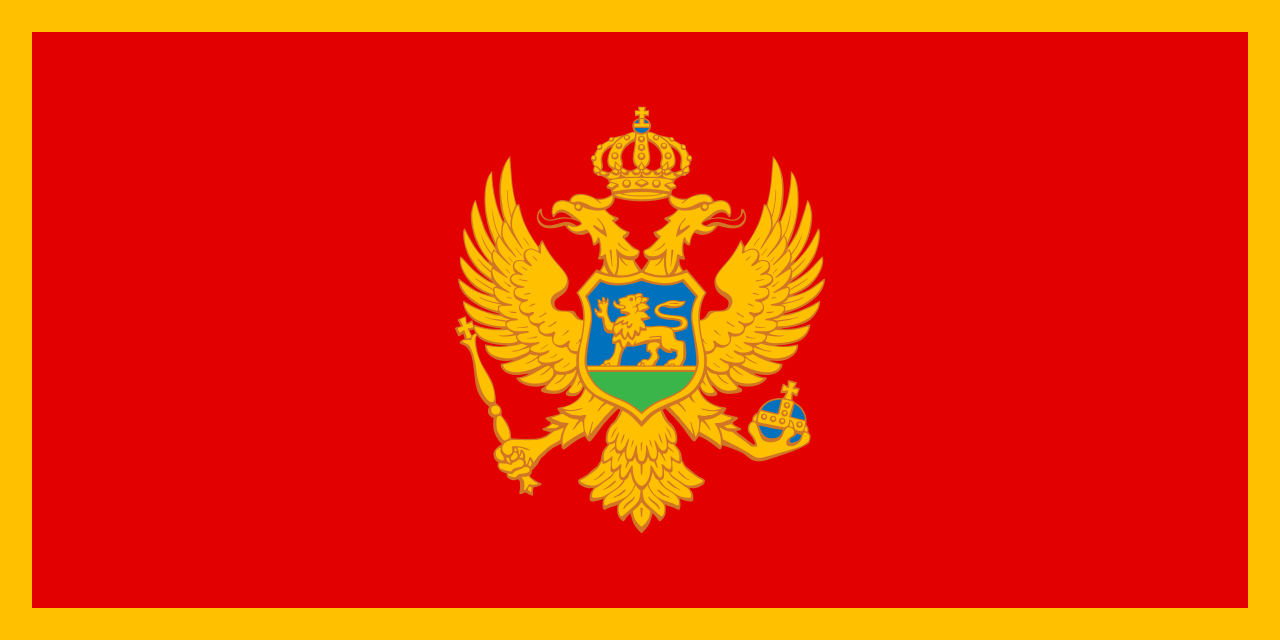 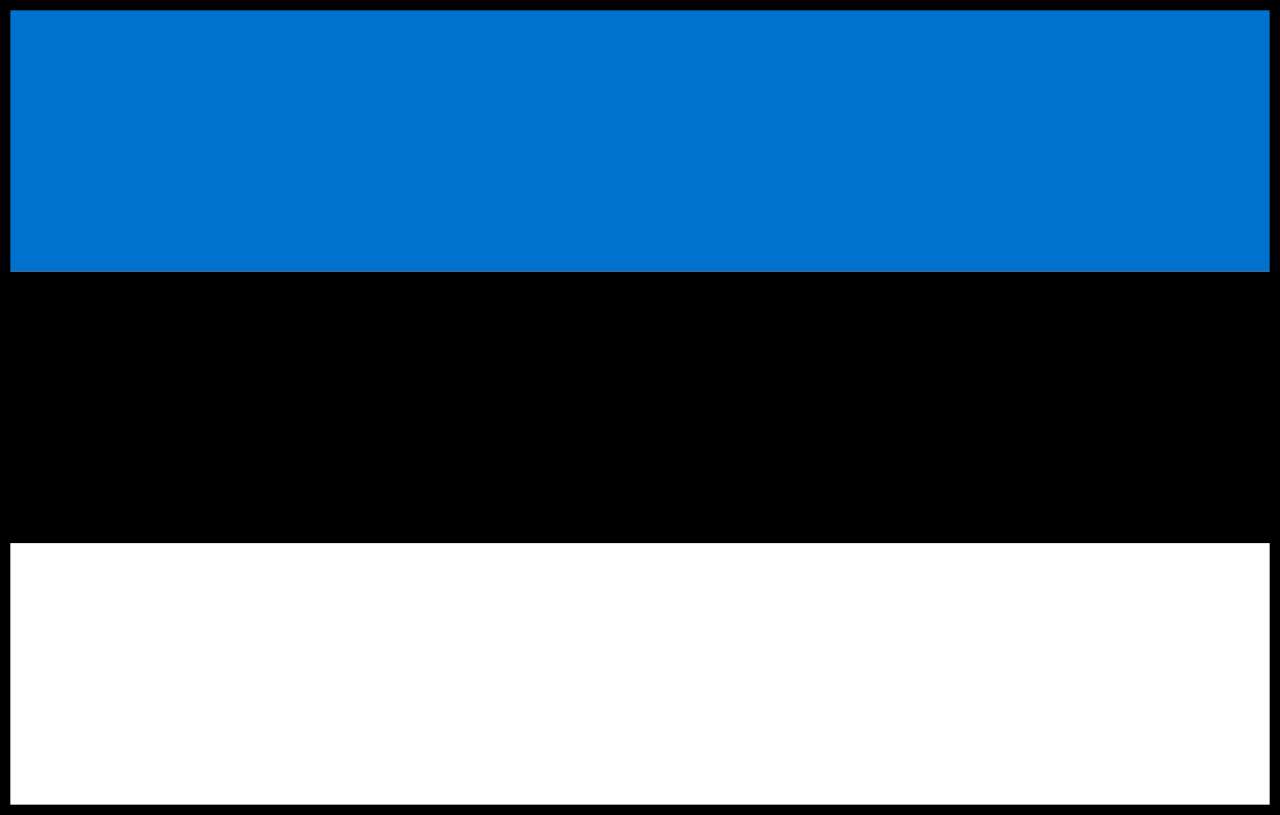 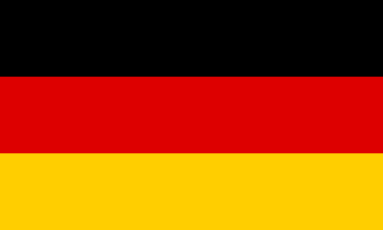 Project Components
1
Services adressing labour market needs with focus on ALMM and Youth Guarantee
2
Strengthening the EAM institutional capacity to participate in ESF
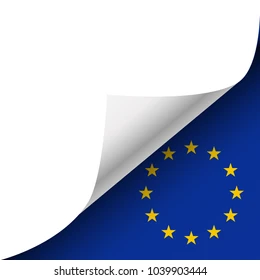 3
Support for improving labour force mobility and preparation to join EURES network
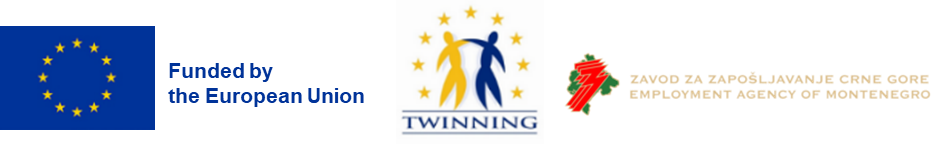 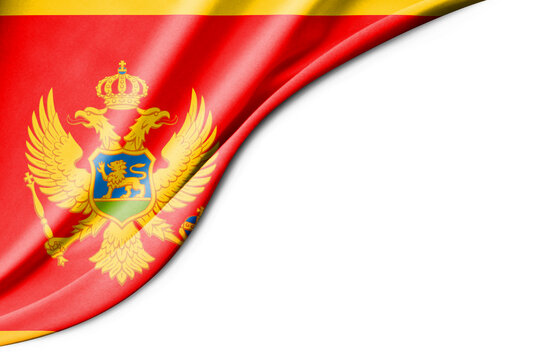 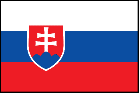 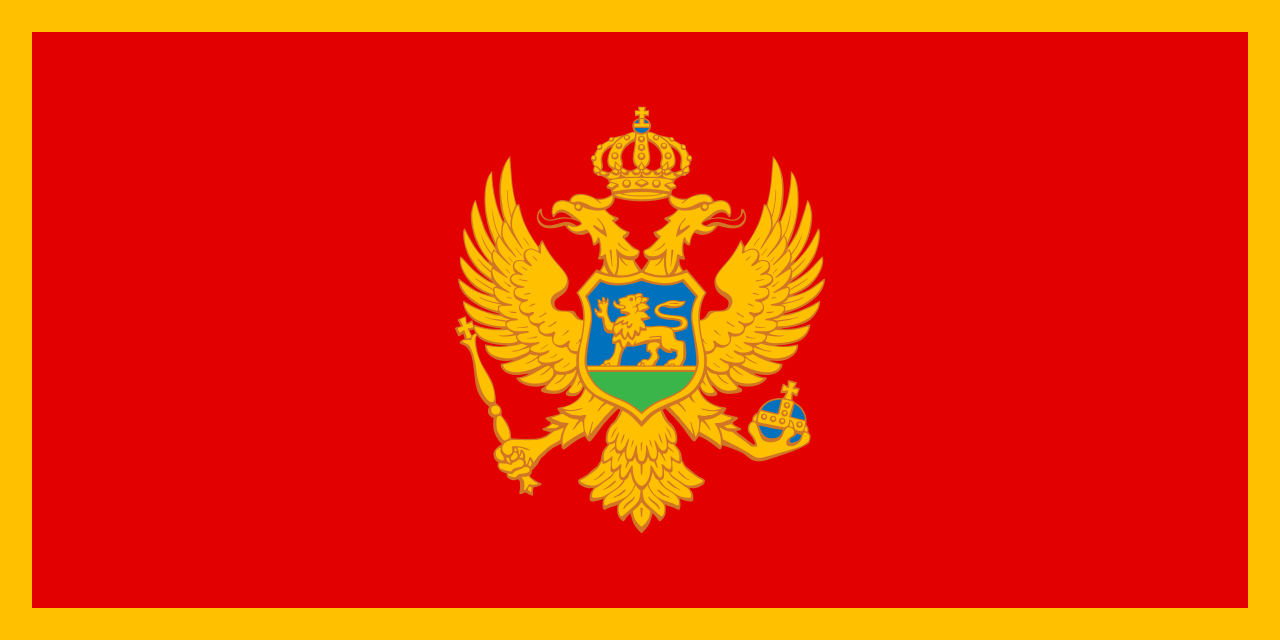 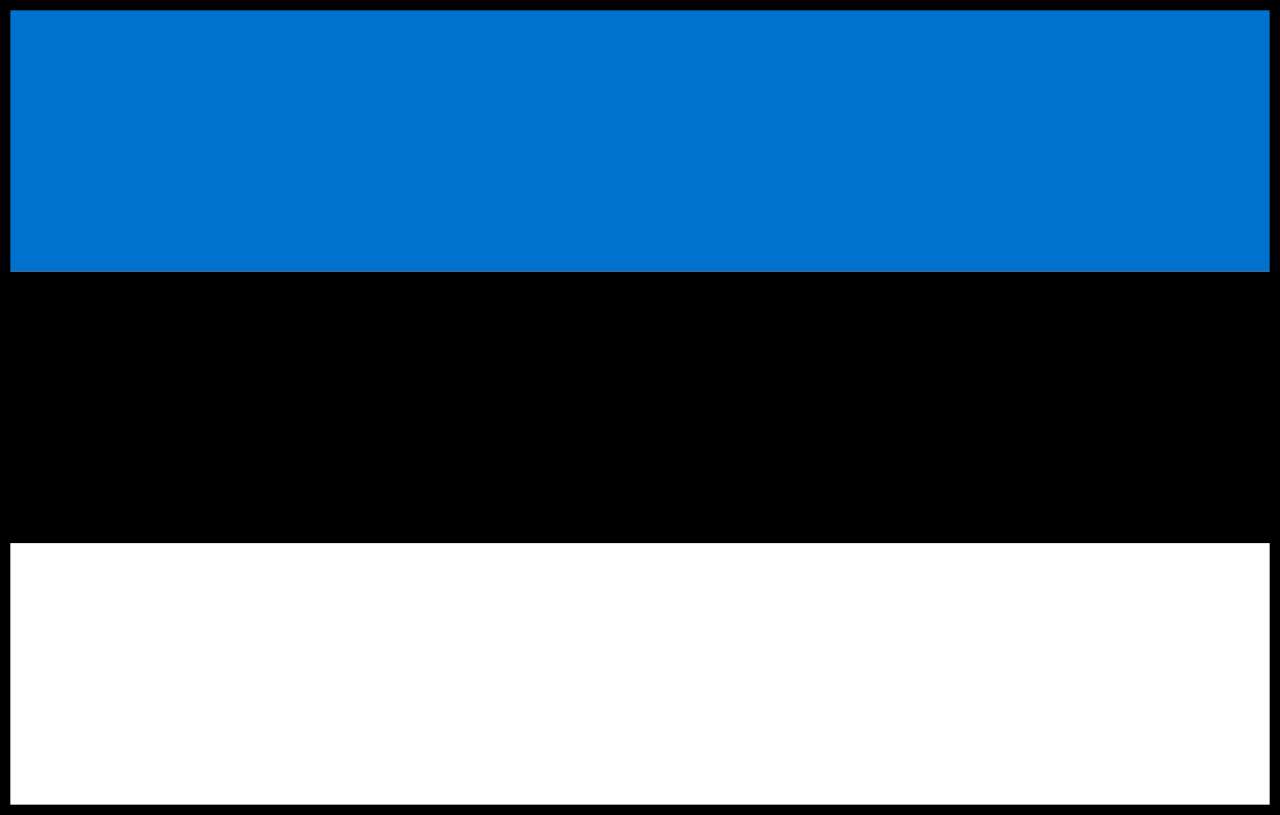 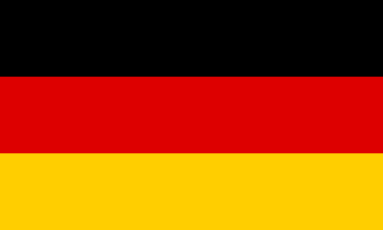 Start of Project
1 April 2023

Opening Steering Committee
9 May 2023
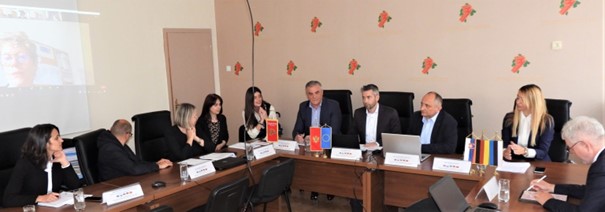 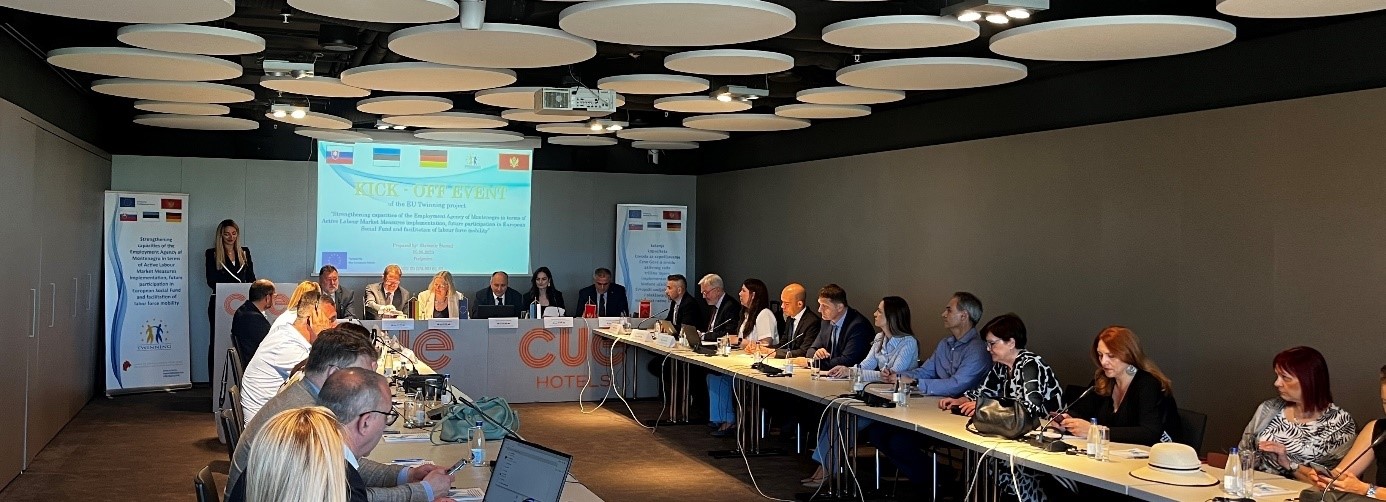 Kick-off Conference
9 June 2023
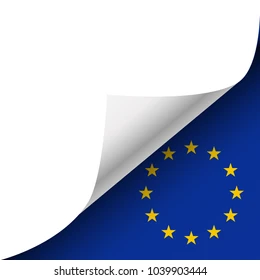 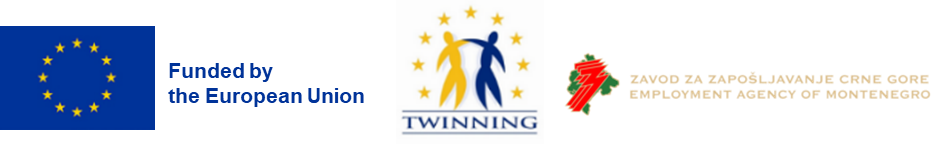 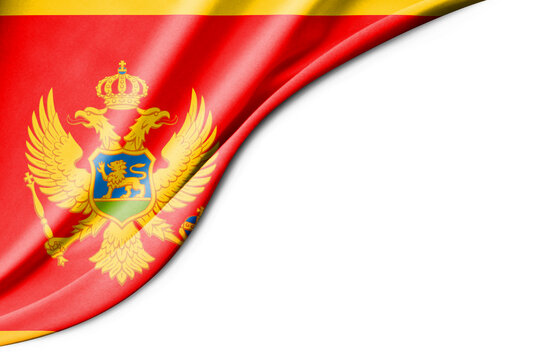 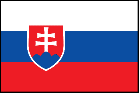 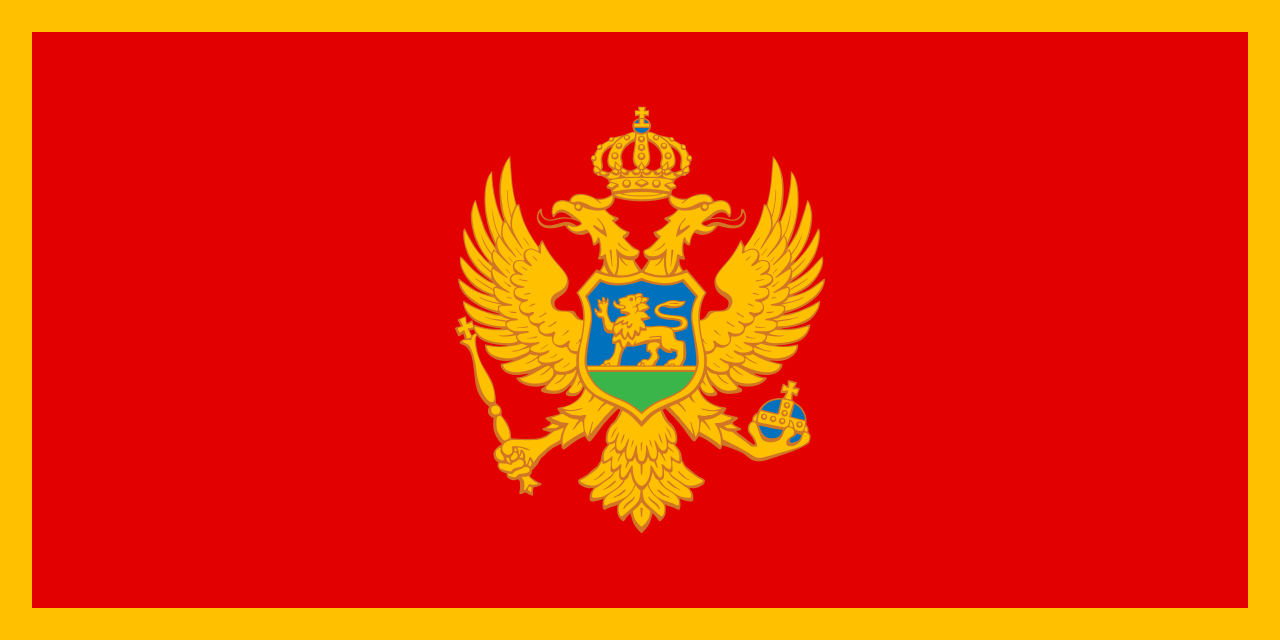 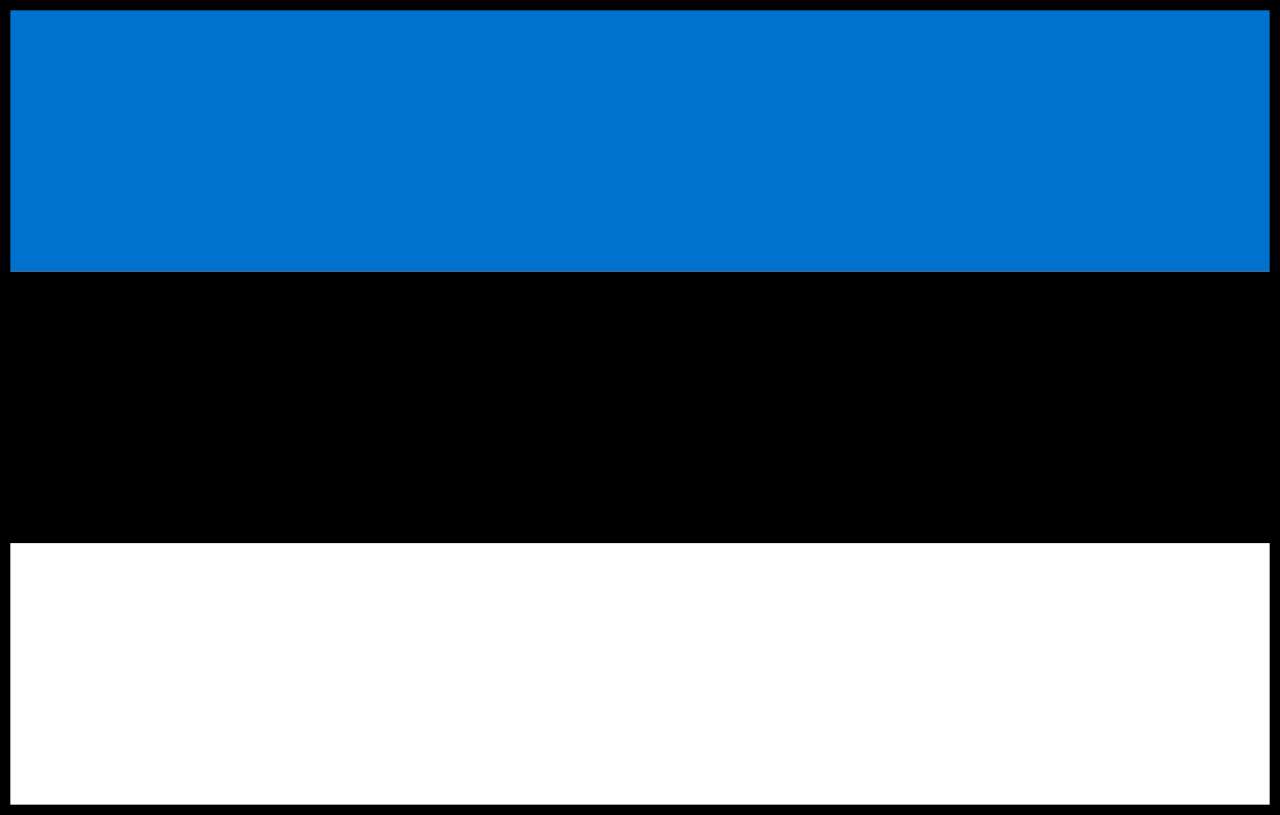 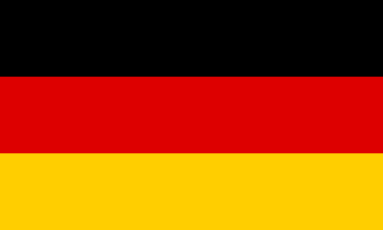 Until today within all 3 components

13 short-term experts

spent

303 Working Days

on project implementation
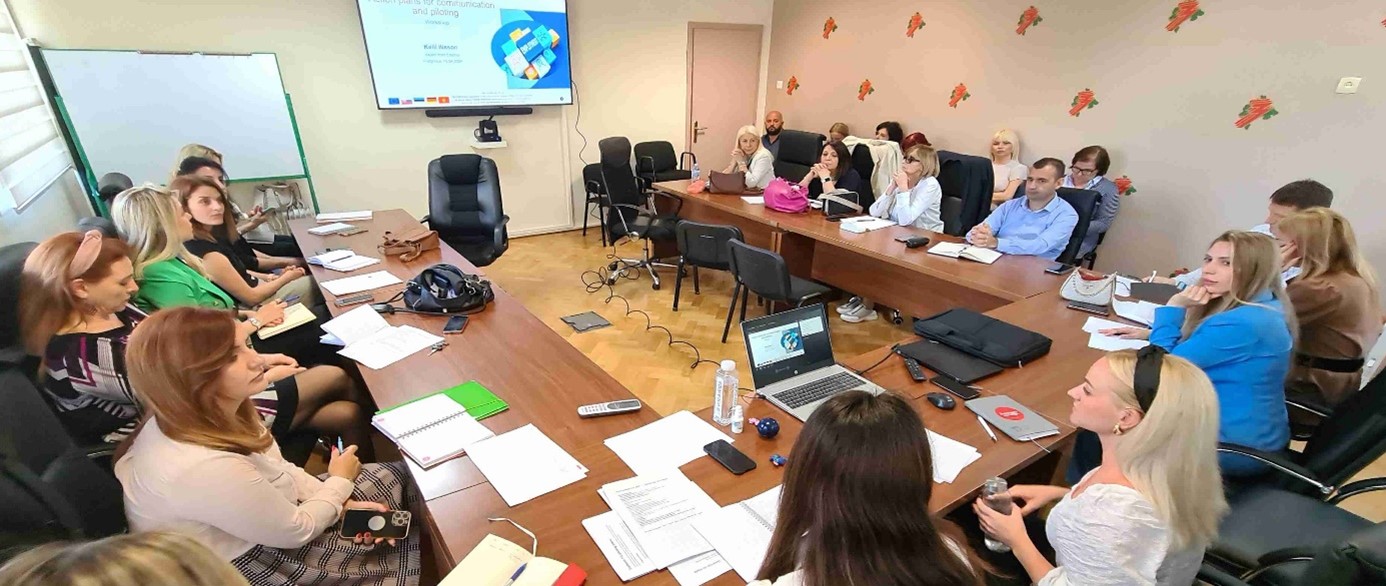 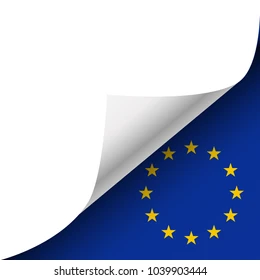 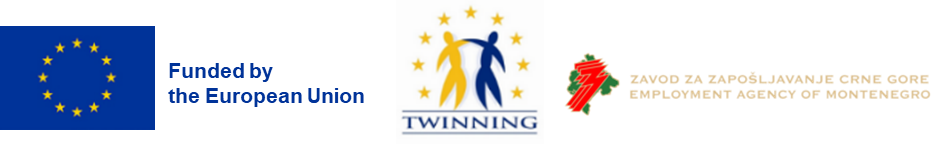 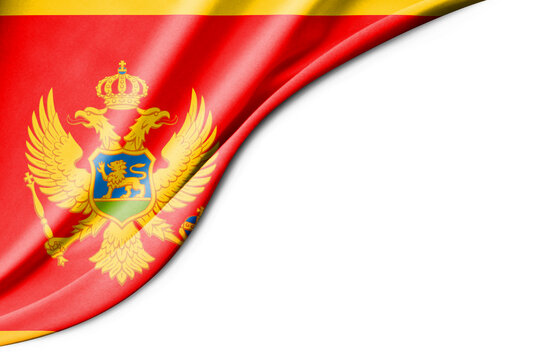 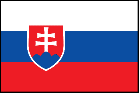 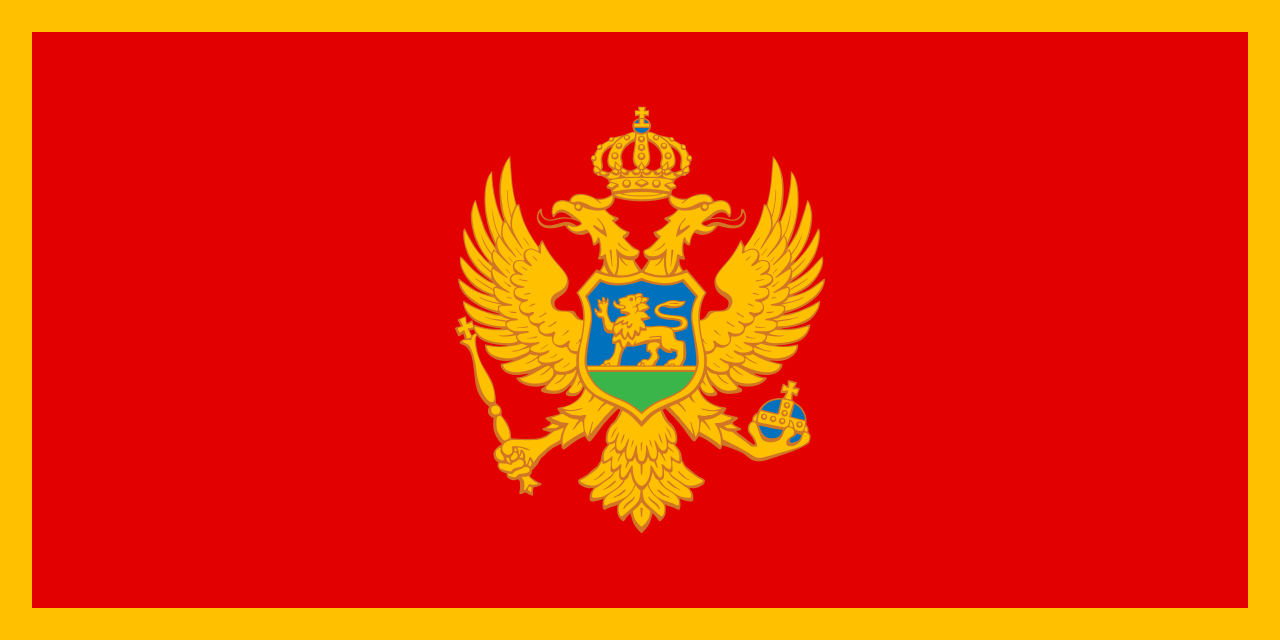 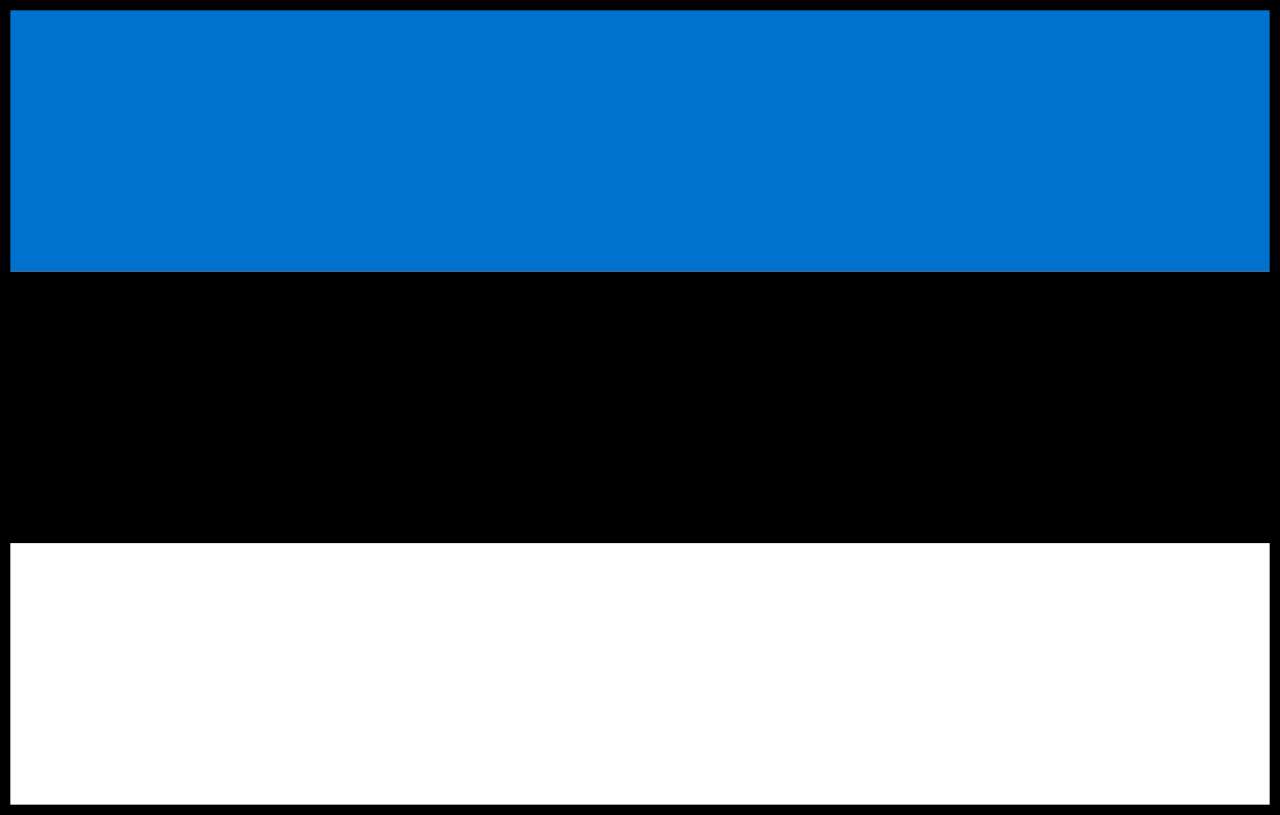 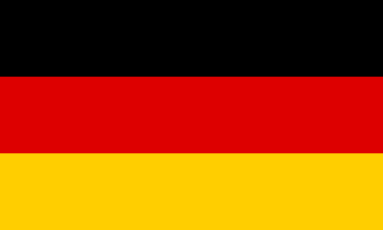 Project Outputs: Methodology and Handbooks
Activity 1.2   Methodology for design, implementation and monitoring of ALMMs
Activity 1.4   Roadmaps to provide Unemployed clients with a good quality offer

Activity 1.6   Capacity building, piloting and communication plan for Youth Guarantee implementation
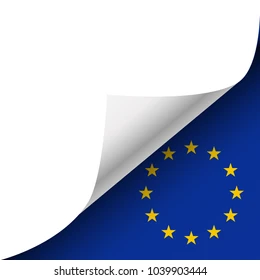 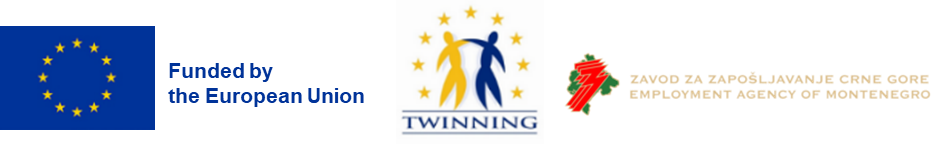 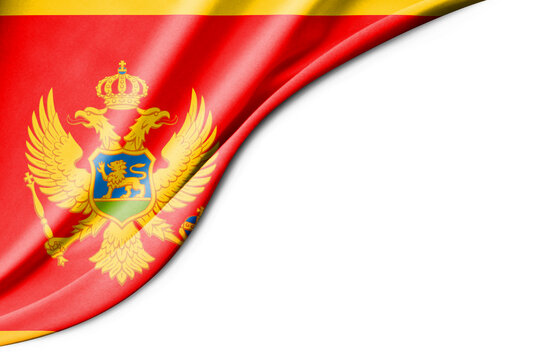 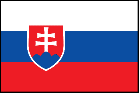 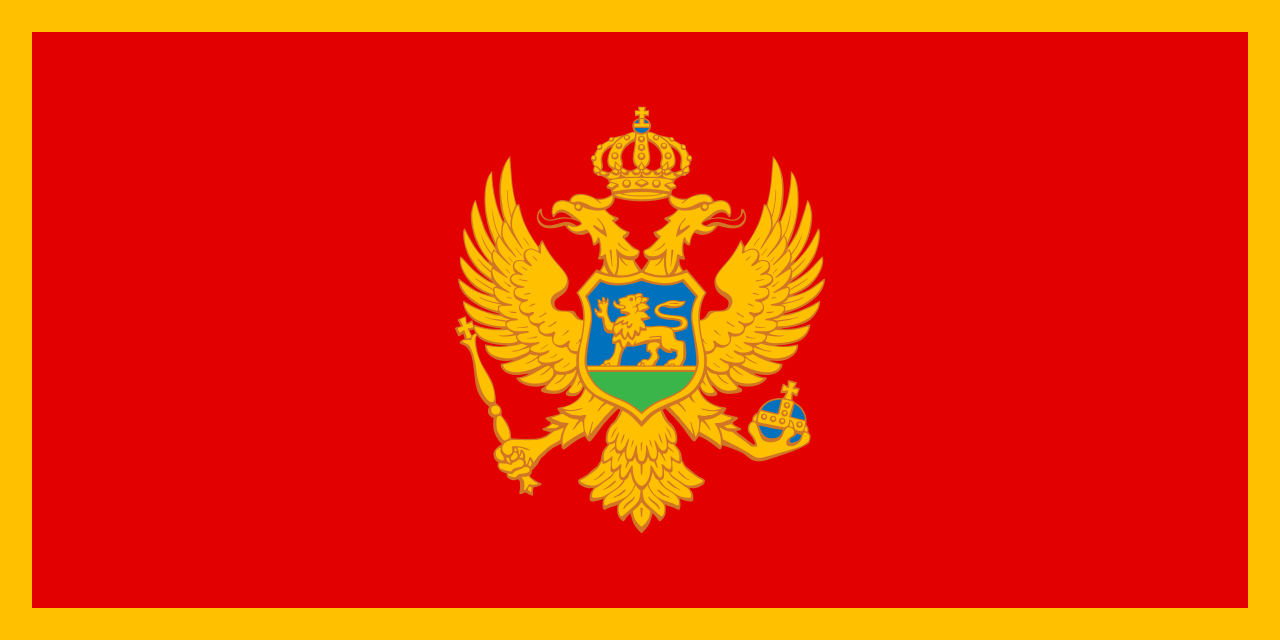 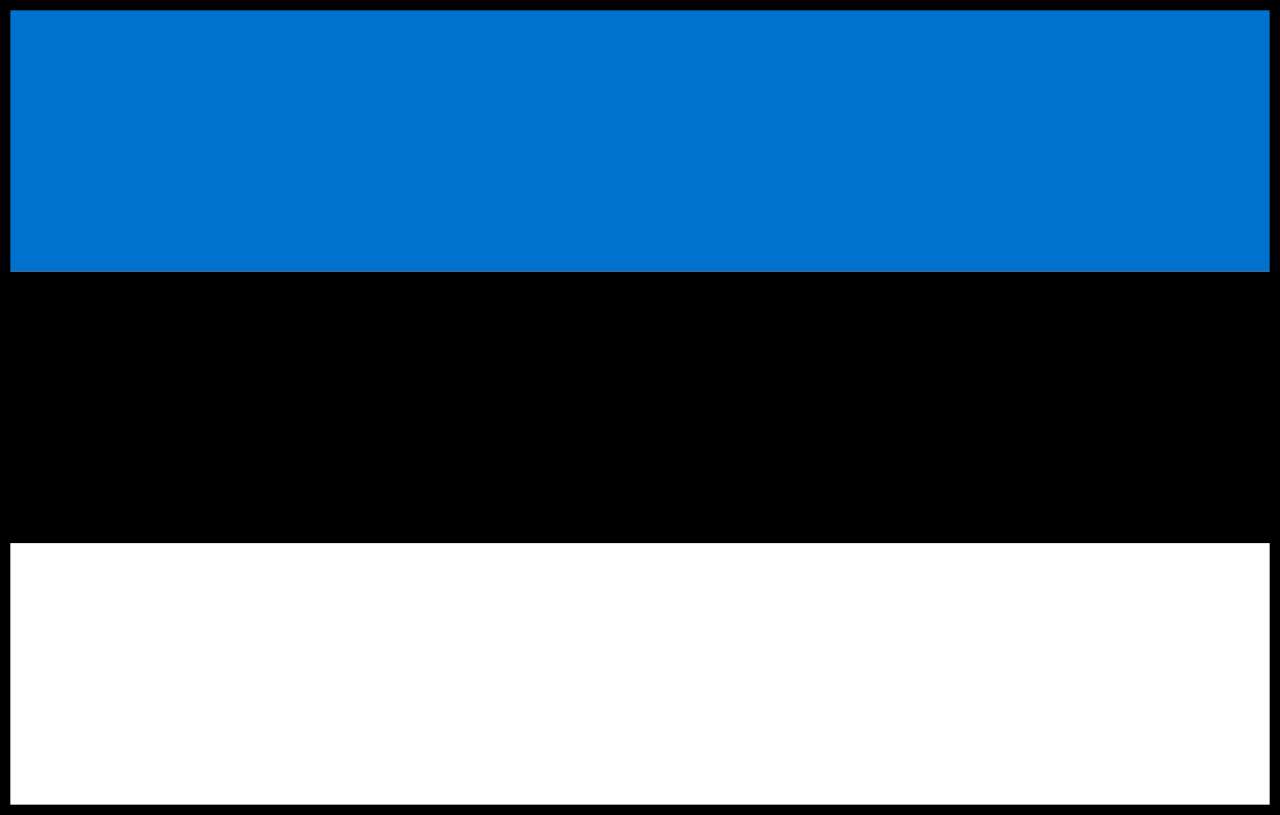 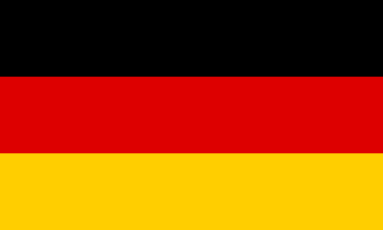 Project Outputs: Methodology and Handbooks
Activity 2.4  Guidelines for institutional engagements in ESF projects in accordance with experience and best practice of EU Member state
Activity 3.1   Handbook covering topics that govern the free mobility of workers
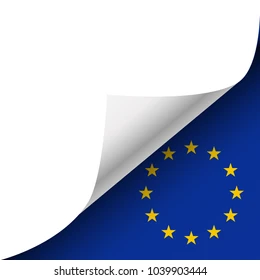 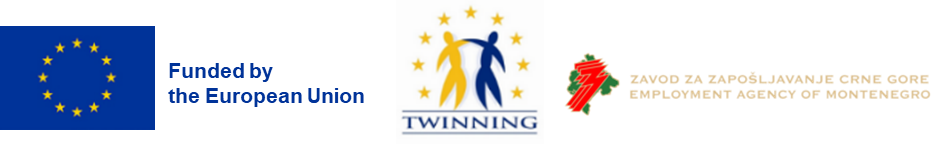 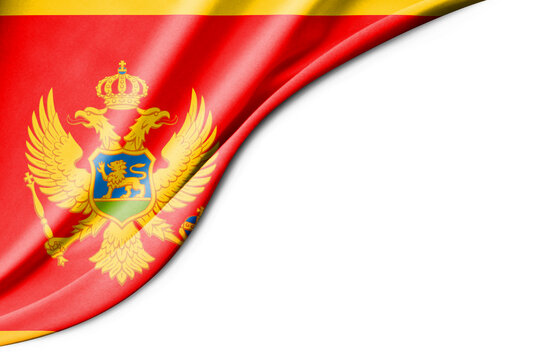 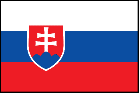 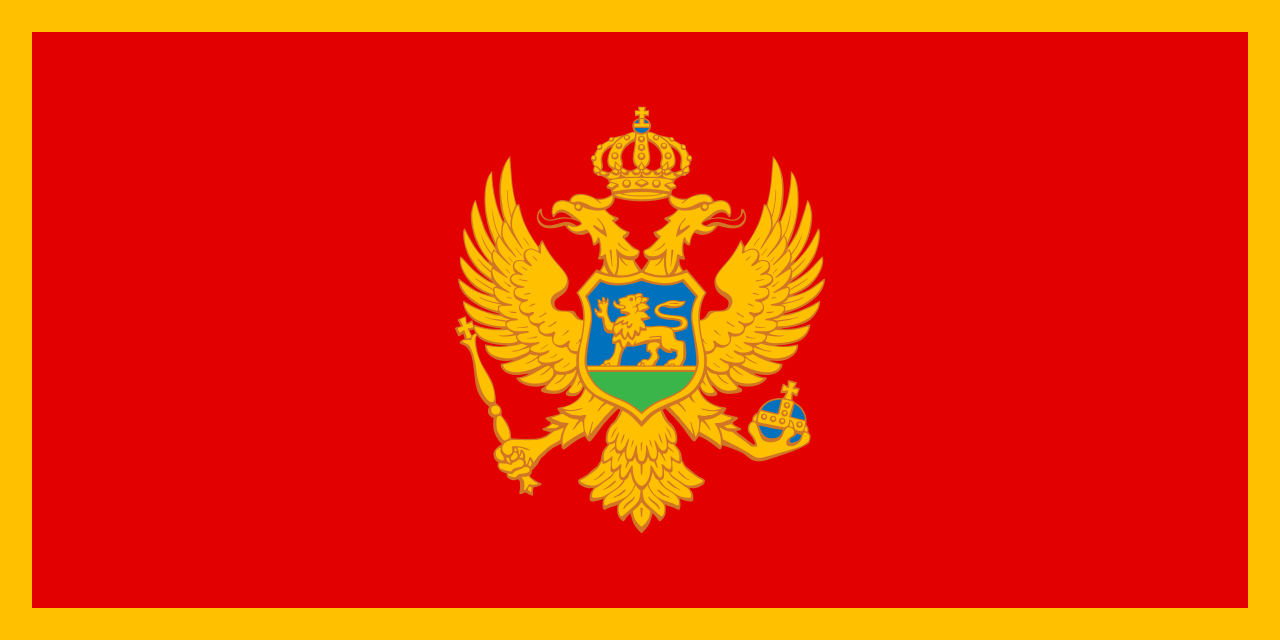 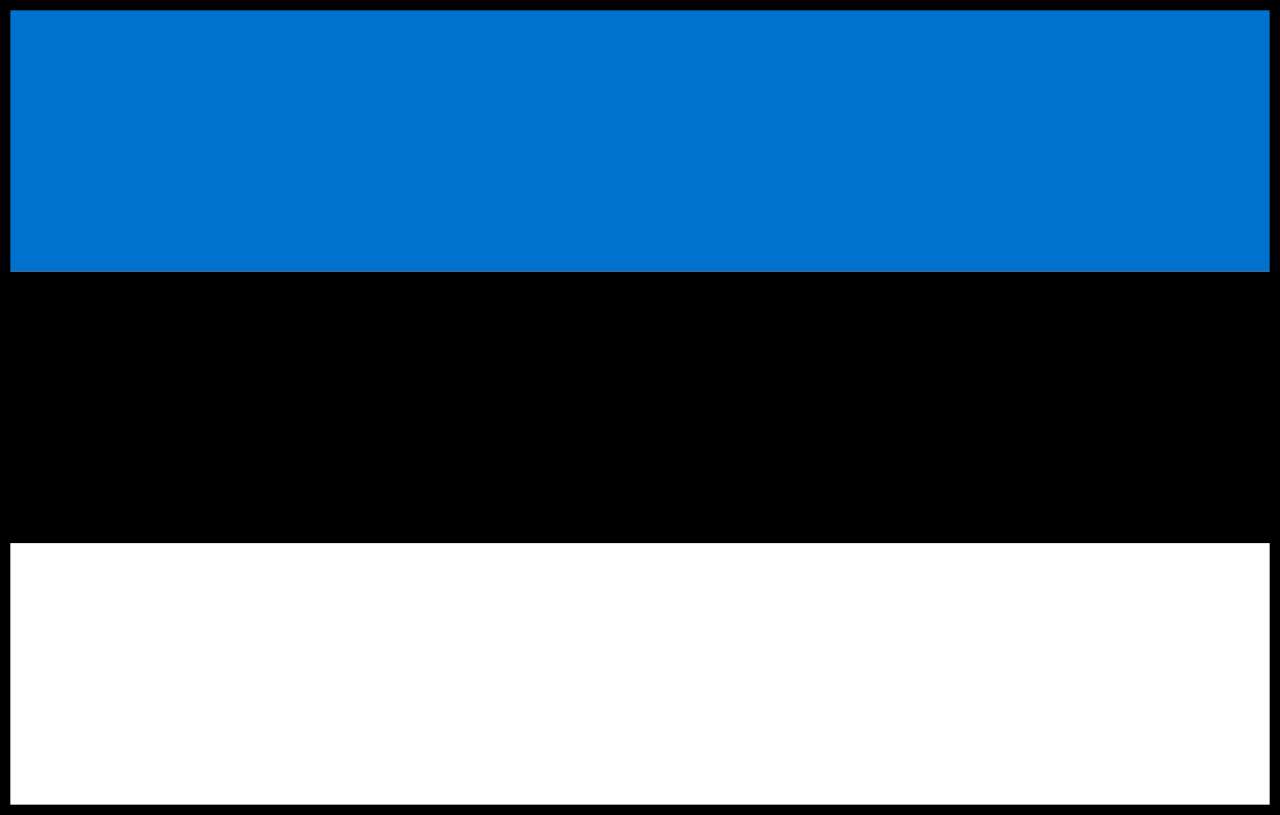 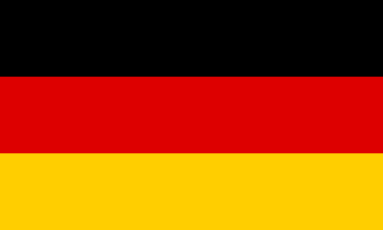 Project Outputs: IT Support
Activity 1.3  IT module for management of ALMMs and Youth Guarantee offer
Activity 3.3   EURES IT solutions – Compliance of IT system with EURES standards / EURES interoperability
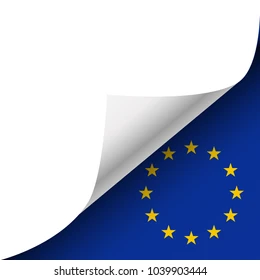 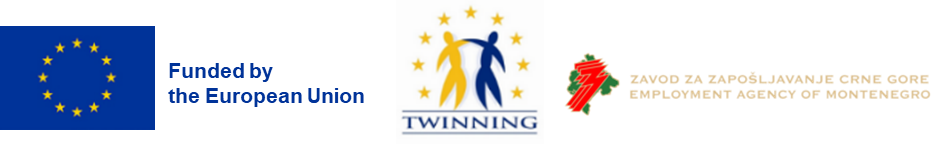 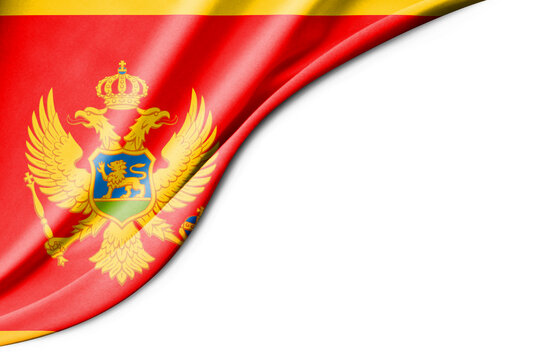 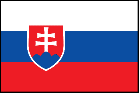 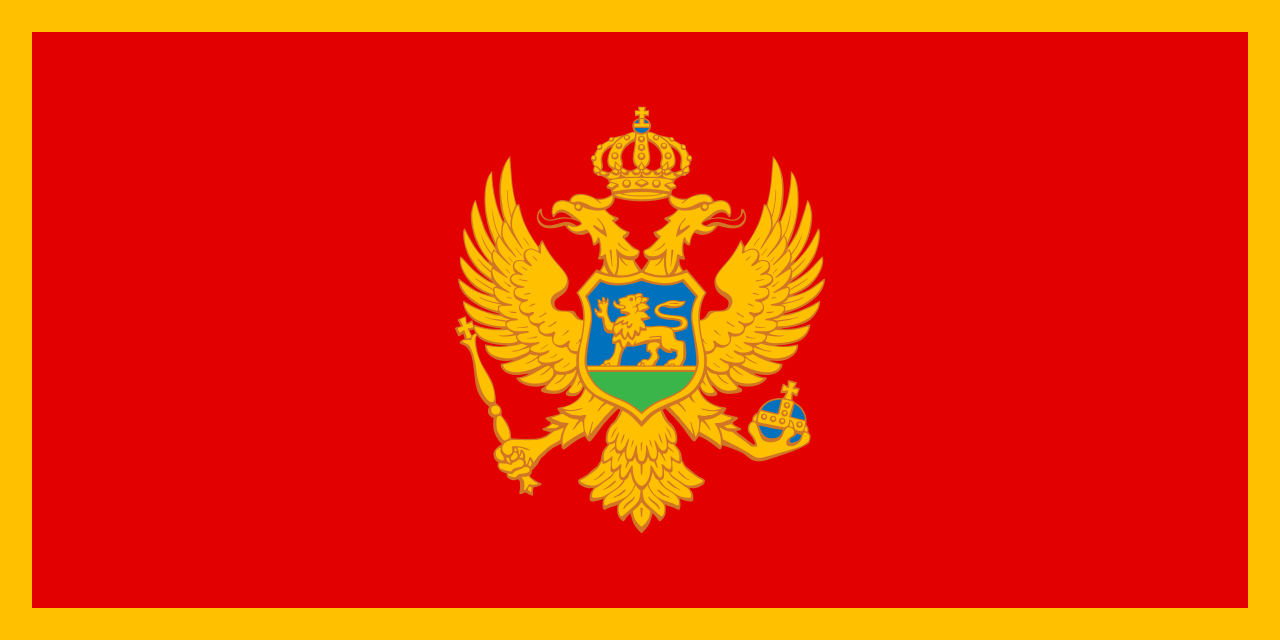 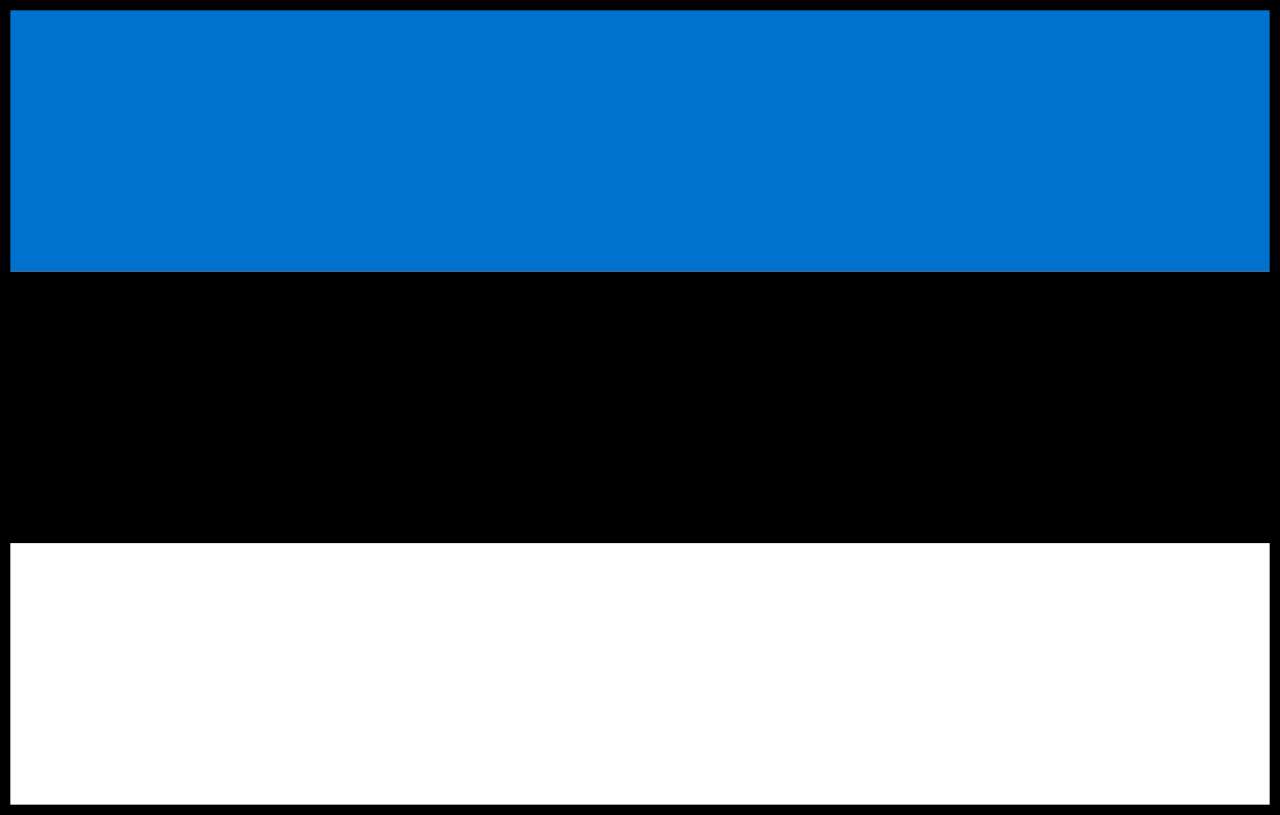 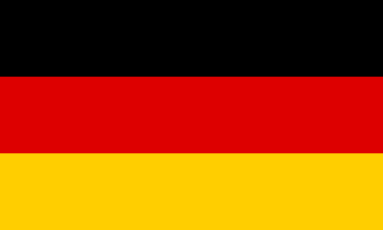 Project Outputs: Trainings
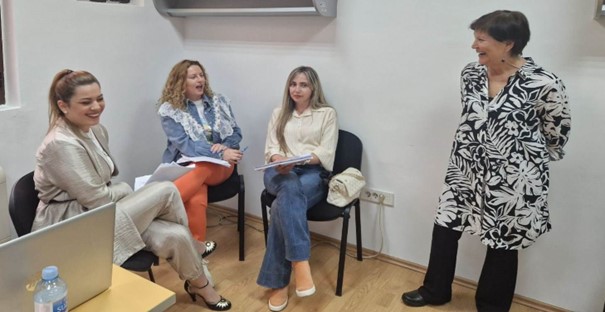 92 counsellors   trained within Activity 1.5 on profiling, activation, individualised counselling, job matching, monitoring of ALMMs
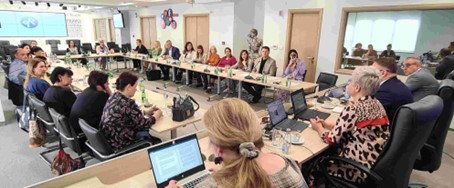 More than 30 employees   trained within Activity 2.3 on programming, implementation and monitoring of employment interventions from EU funds
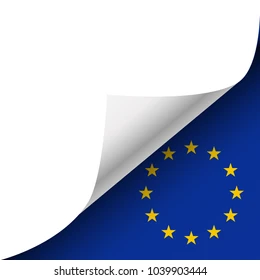 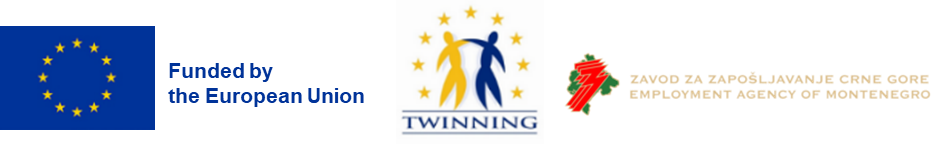 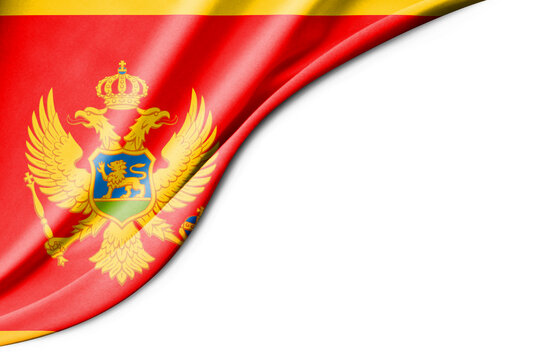 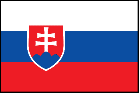 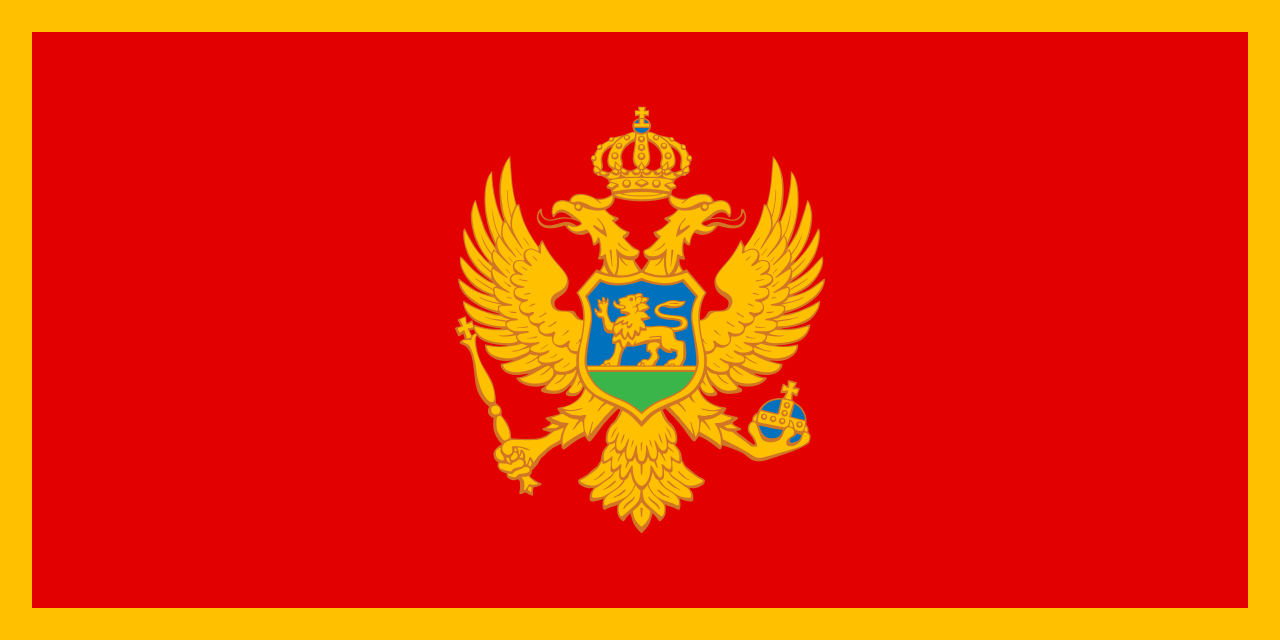 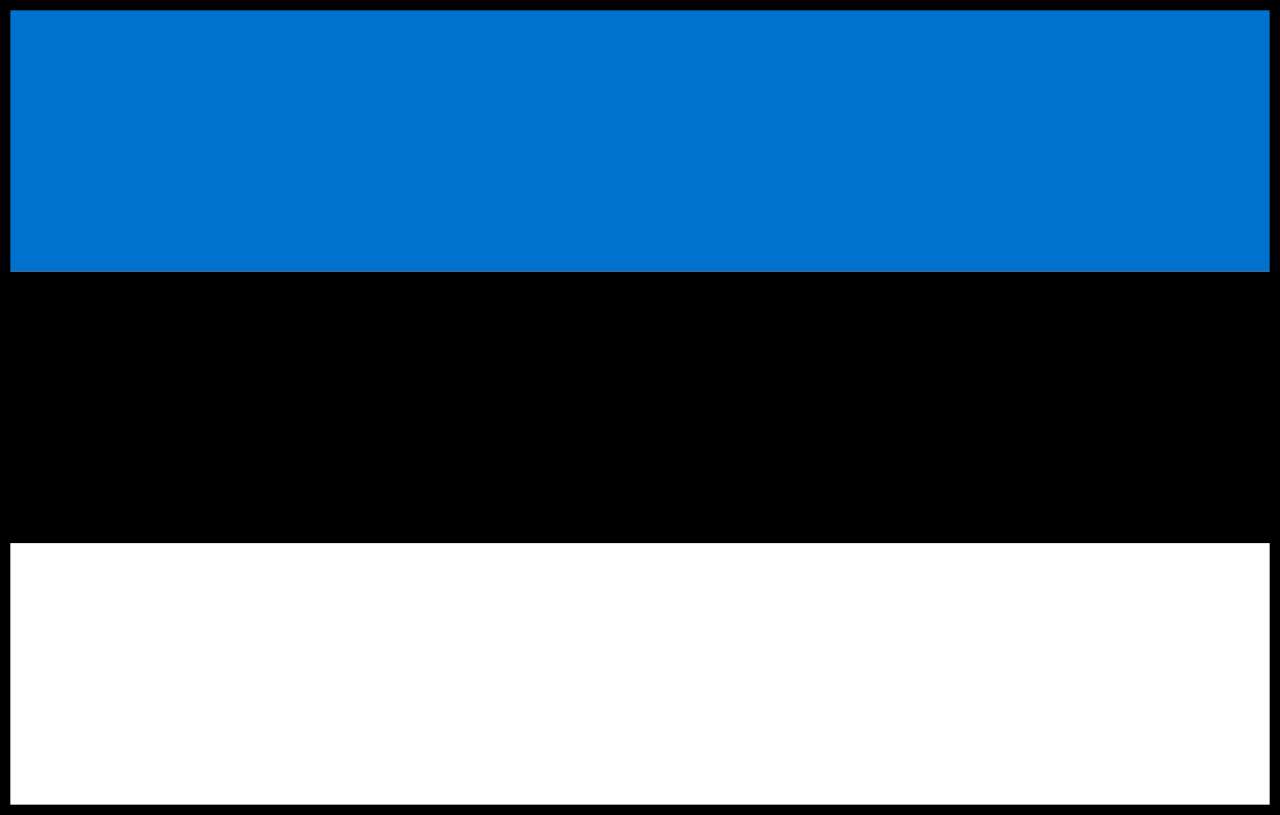 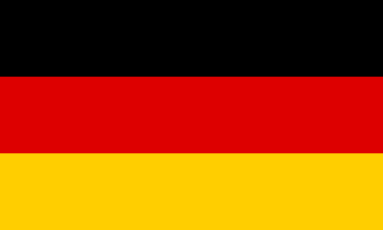 Project Outputs: Trainings
40 employees  trained within Activities 3.1 and 3.2 on 
requirements on EURES procedures
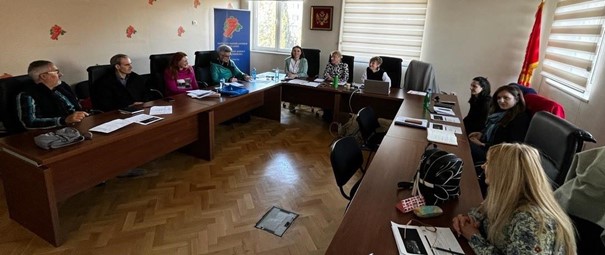 More
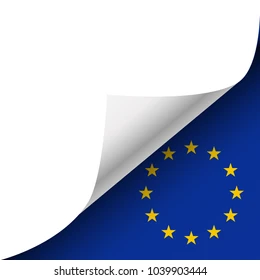 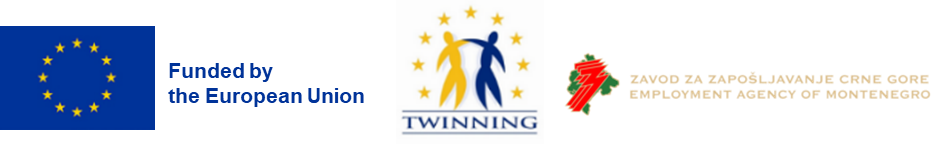 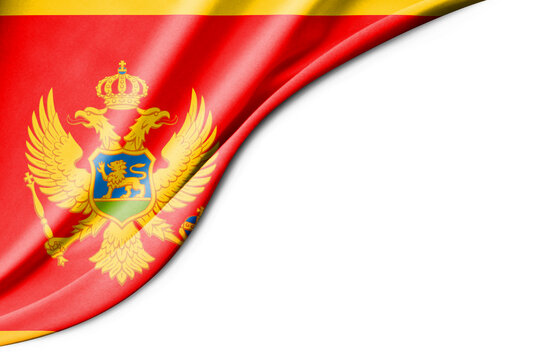 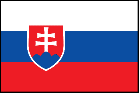 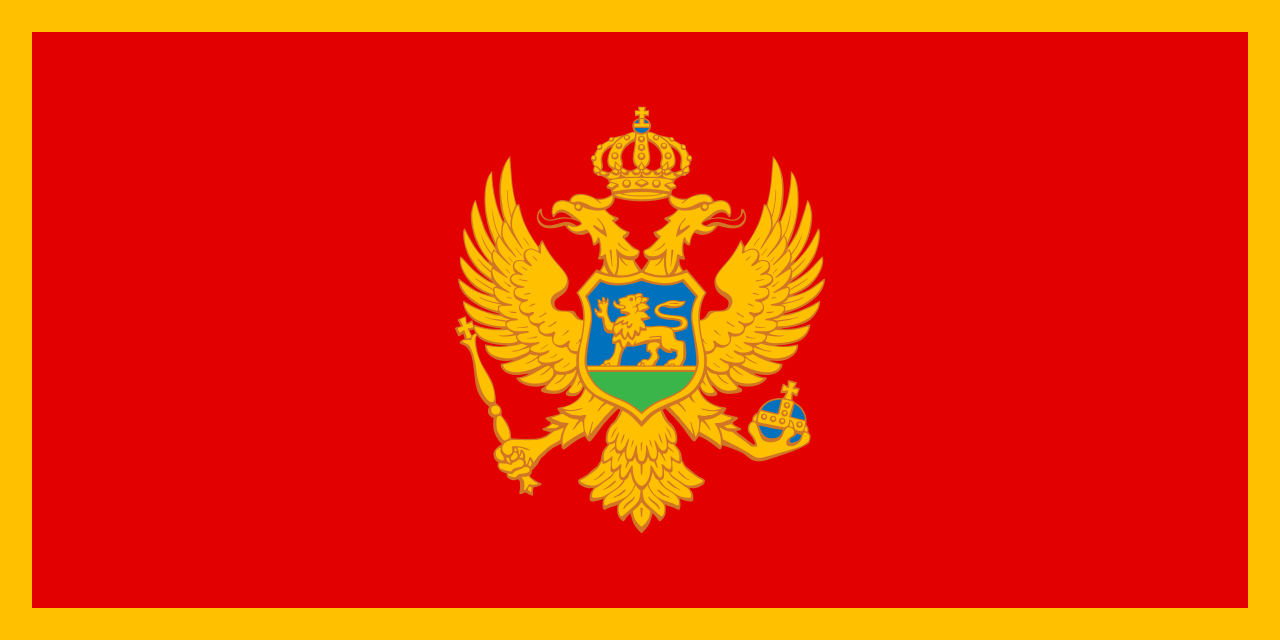 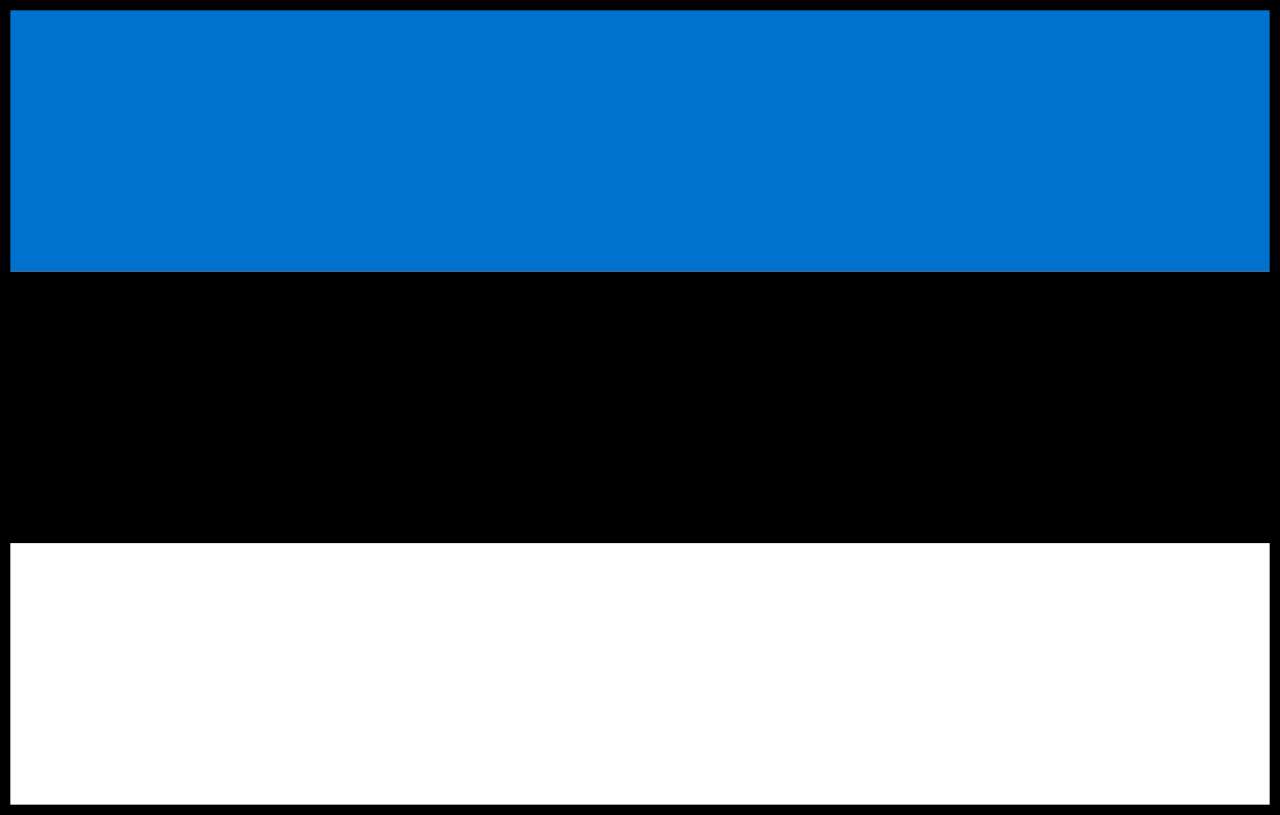 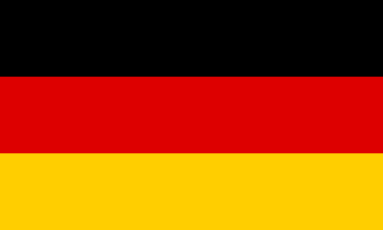 Project Outputs: Study Visits
In total 3 study visits were conducted within all three project components

10 participants  were in June 2024 in Estonia on the visit focused on work with young NEETs (Activity 1.5)
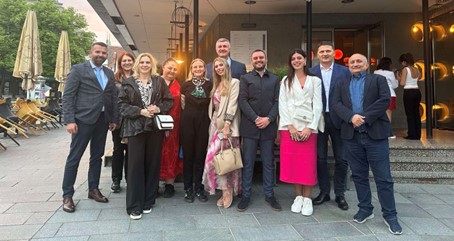 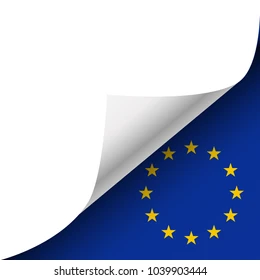 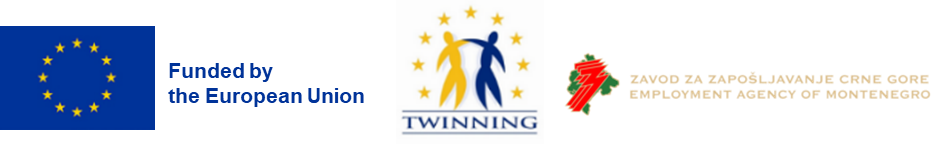 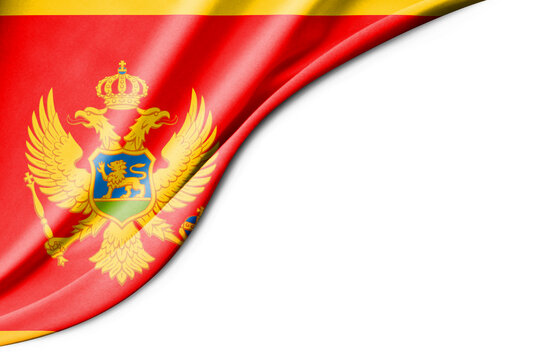 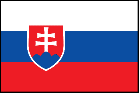 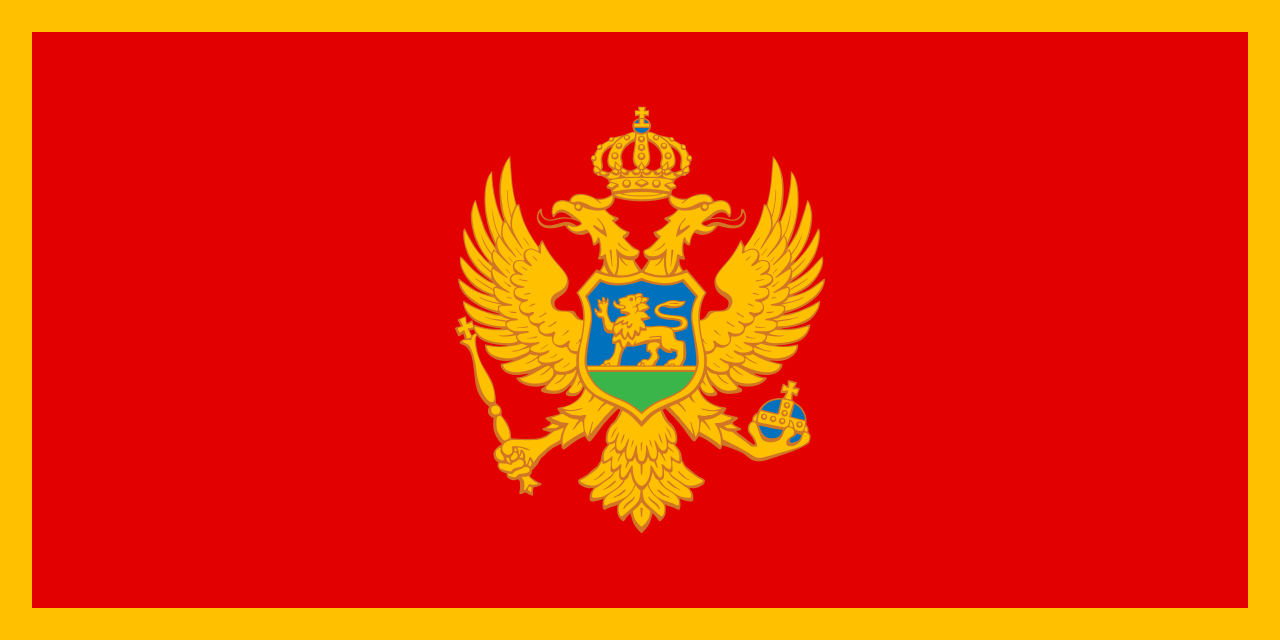 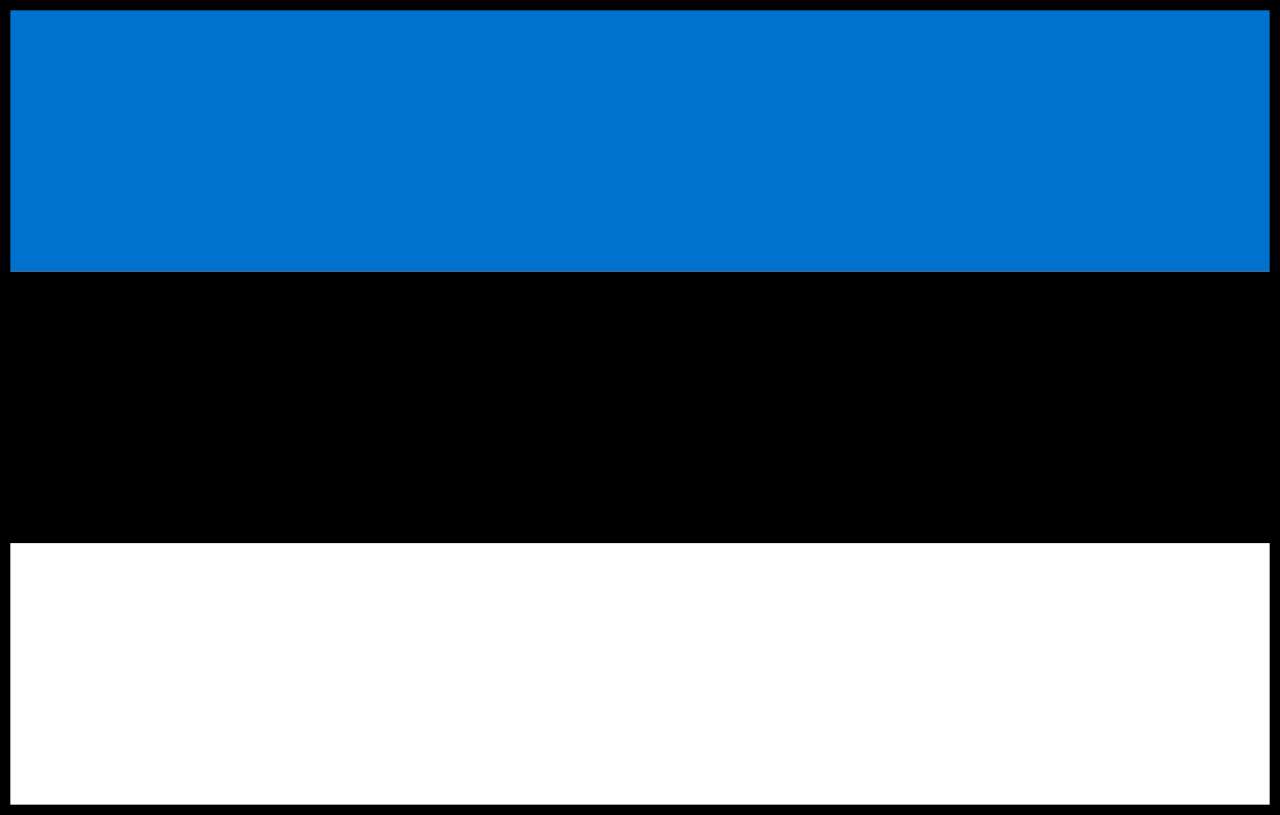 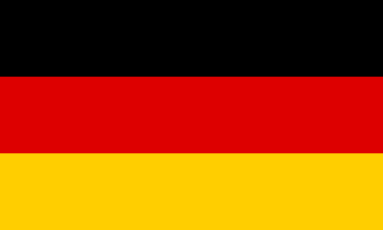 Project Outputs: Study Visits
10 participants  were in November 2023 in Slovakia on the visit focused on work with EU funds (Activity 2.2)
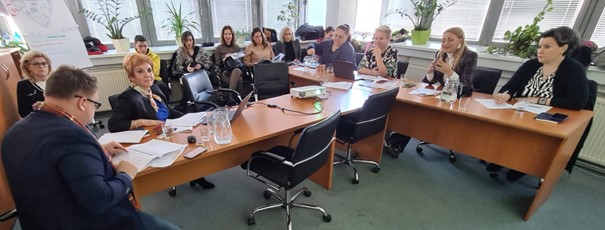 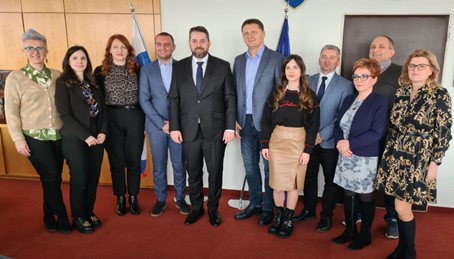 8 participants  were in March 2024 in Slovakia on the visit focused on key topics covered EURES (Activity 3.1)
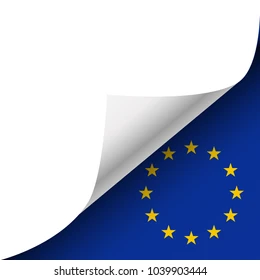 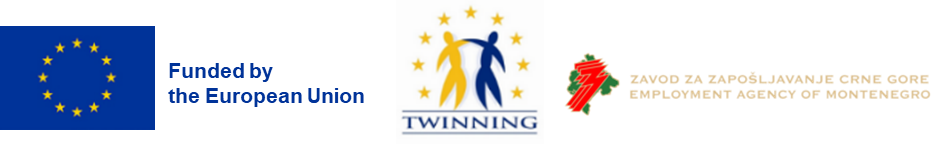 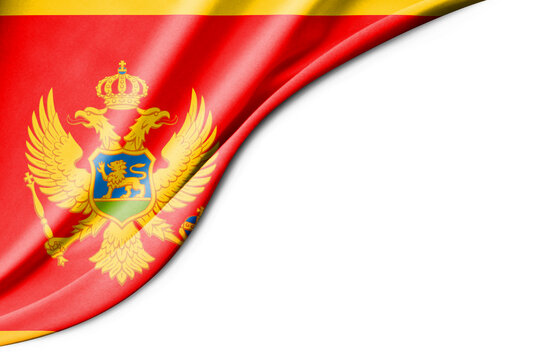 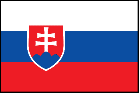 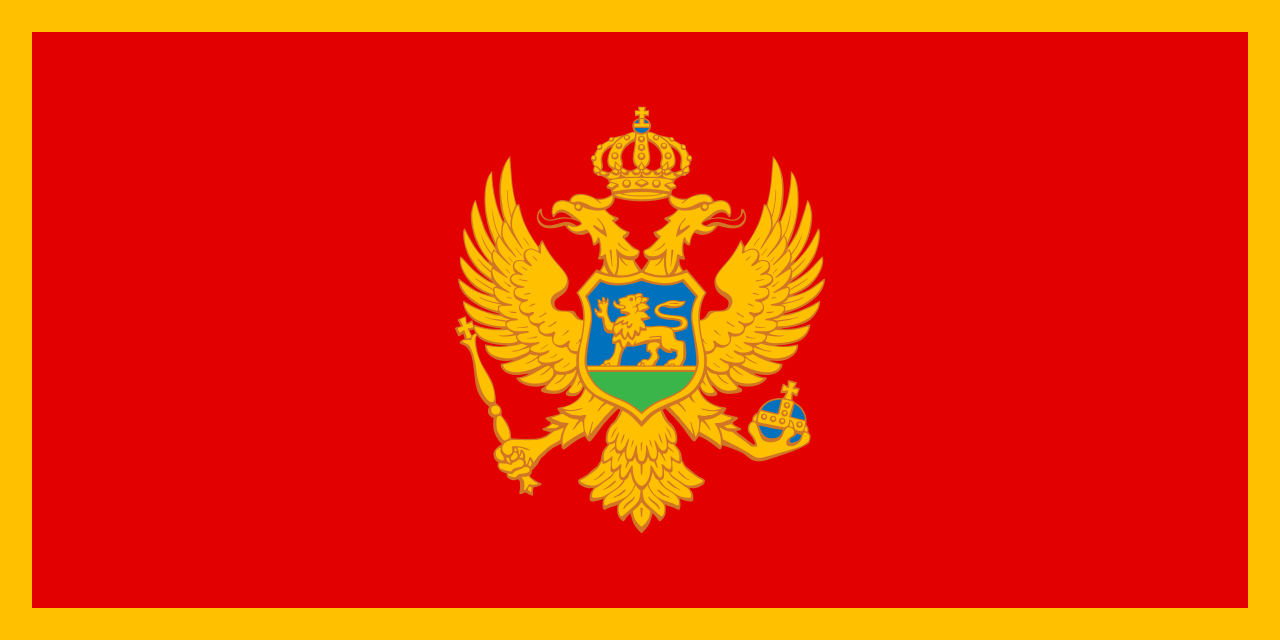 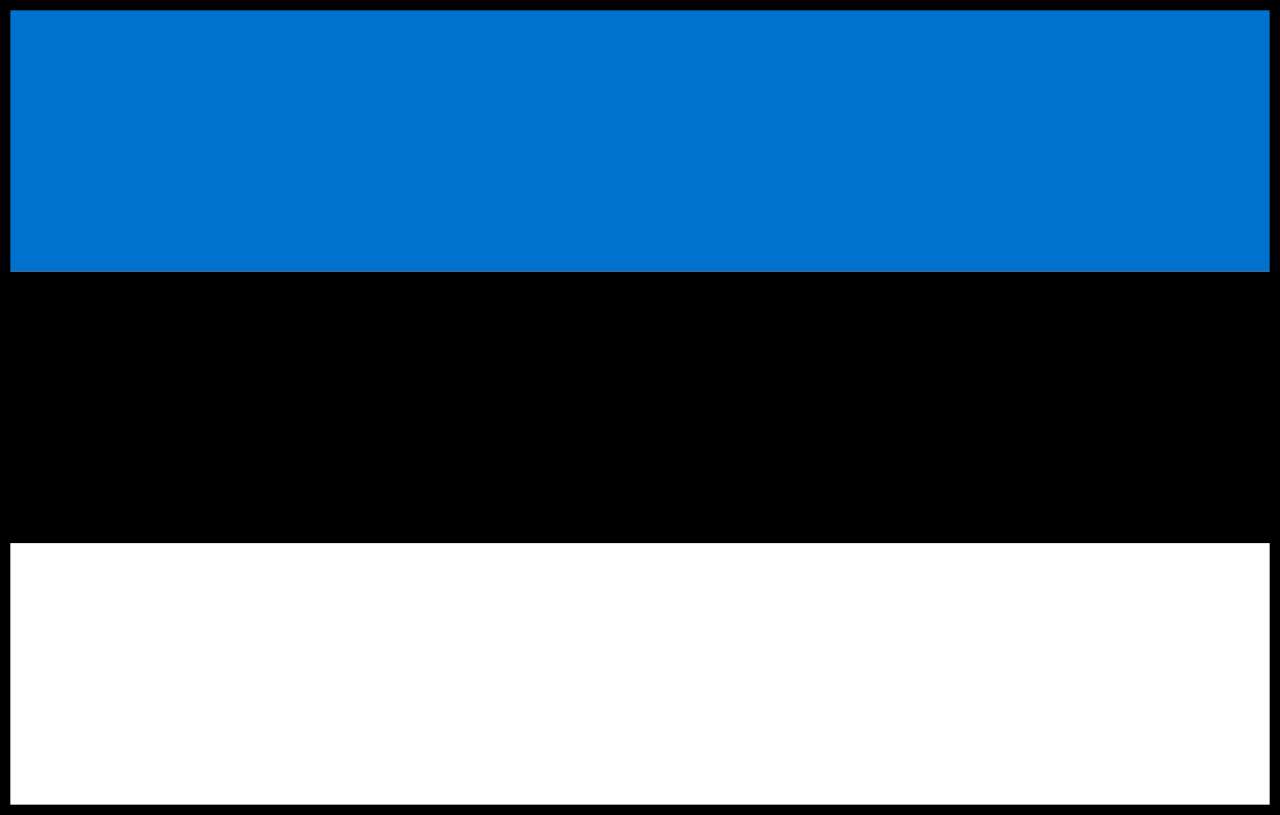 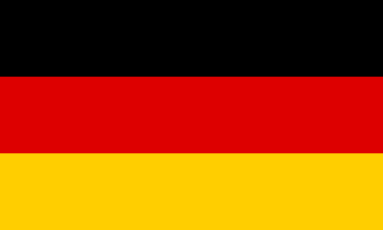 Only 6 Months to Reach the Goal
The implementation of the project can be assessed as successful until now – the substantial portion of planned activities is finished; the rest is in good progress

The Twinning teams of MSs and BC partners successfully cooperate on a daily basis on all project matters

The work on many project activities is very interactive, the EAM staff has the opportunity to discuss the issues with the Twinning experts in the lively form during numerous workshops
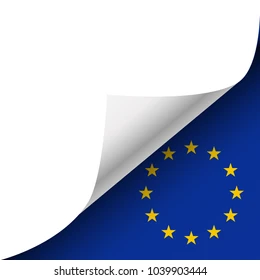 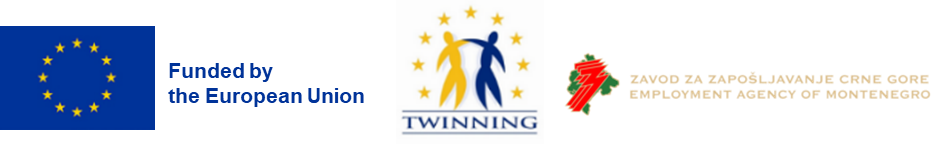 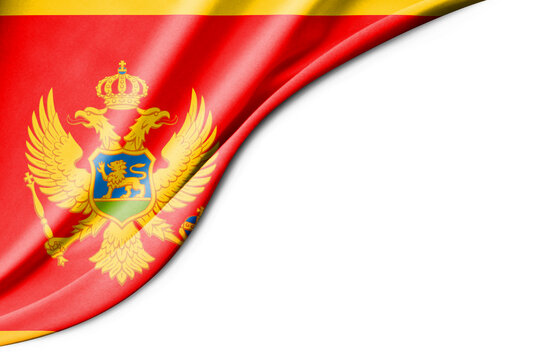 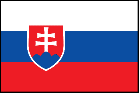 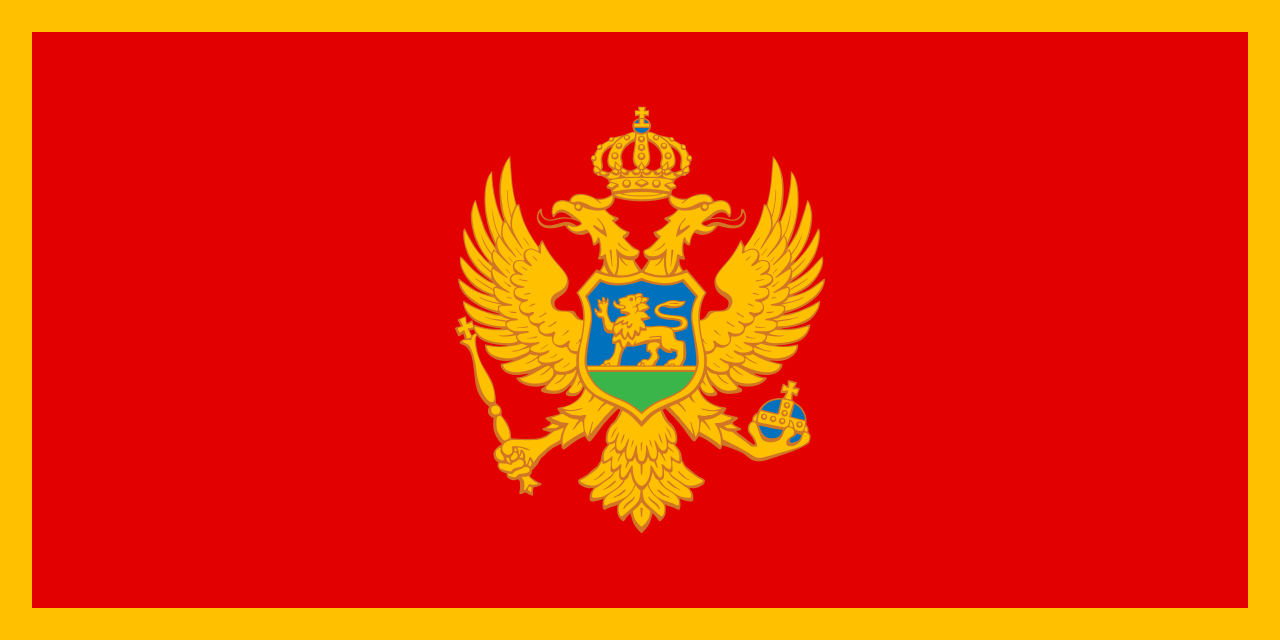 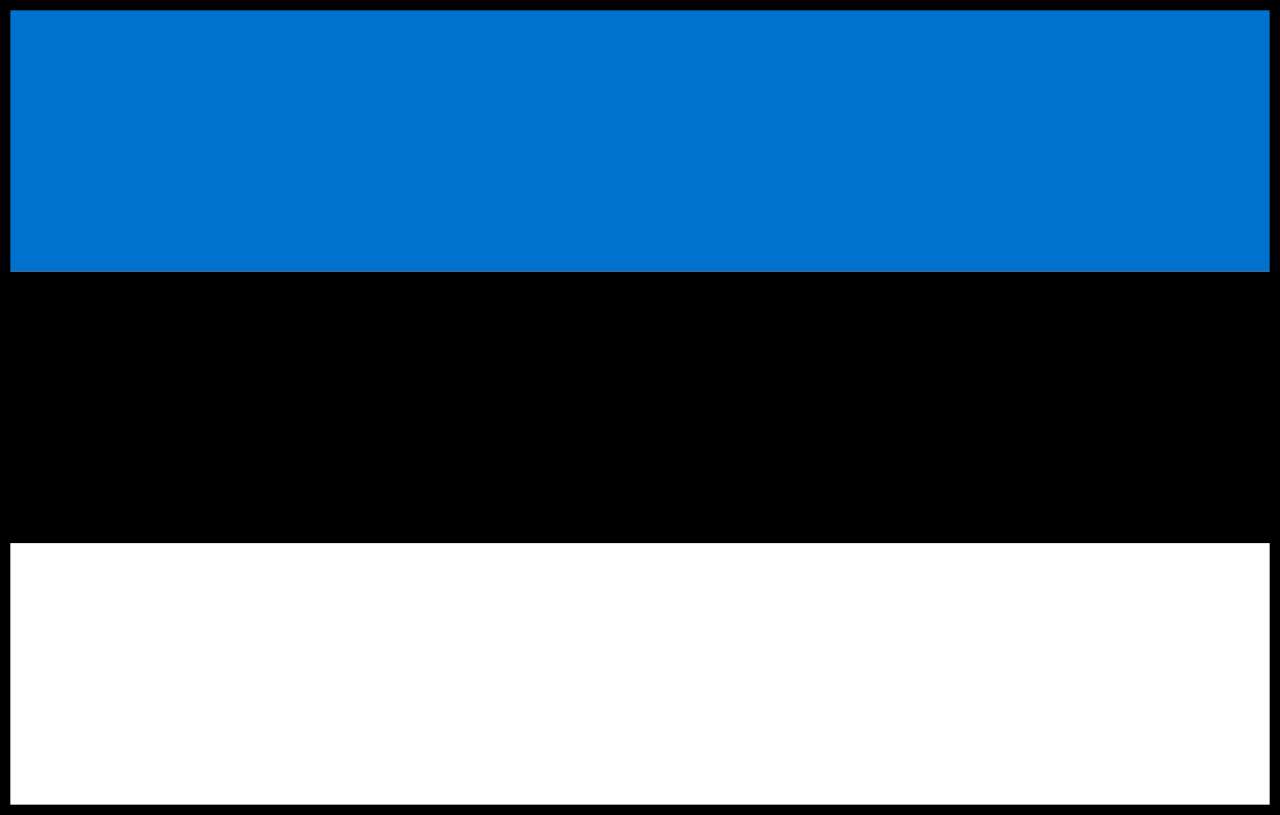 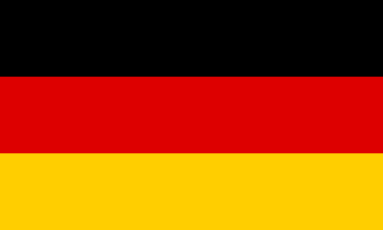 Thank You 
For Your Attention!
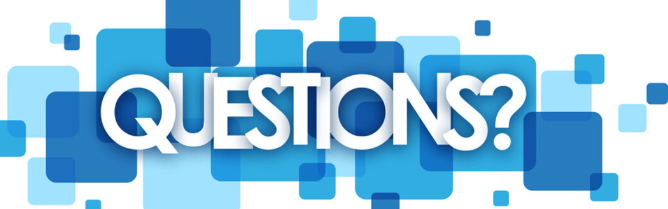 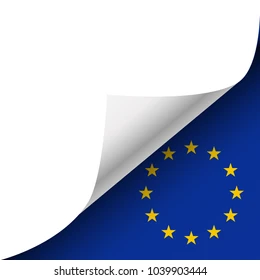 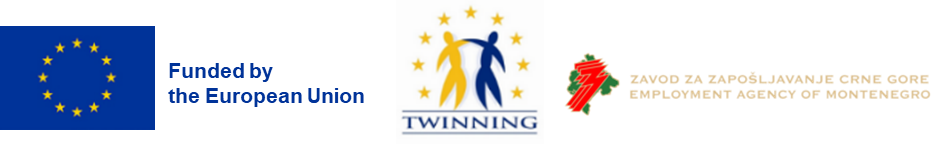